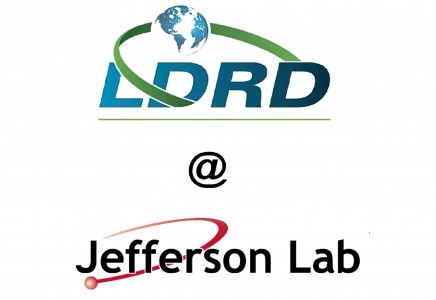 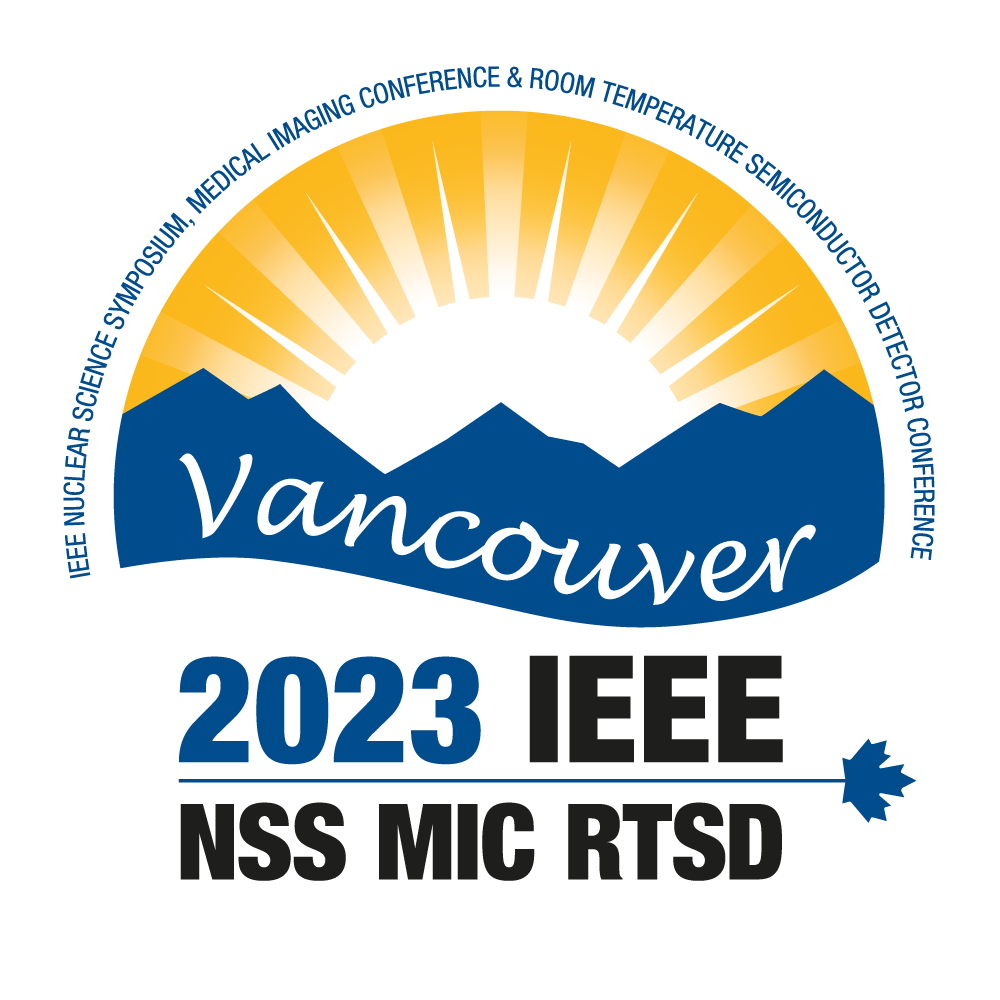 μRWELL-PICOSEC: The Development of Fast Timing Resistive Micro-WELL Detector Technology.
Kondo Gnanvo, Brian Kross, Jack McKisson, Drew Weisenberger, Wenze Xi 
Radiation Detectors & Imaging Group (RD&I Group) @ Jefferson Lab
2023 IEEE NSS MIC RTSD  - Nov. 4 - 11, 2023 Vancouver, Canada
Outline
Introduction and concept of picosecond timing Micro Pattern Gaseous Detectors (MPGDs)
Development of µRWELL-PICOSEC detector @  JLab (LDRD FY22).
Preliminary results: Impact µRWELL hole parameters on timing performance
Ongoing R&D and approaches to address challenges of µRWELL-PICOSEC.
2
IEEE NSS MIC RTSD 2023 Vancouver - 11/04/2023
µRWELL-PICOSEC: Fast Timing µRWELL Detector
Background & Rationale:
Develop precise and fast timing cost effective gaseous detectors for application in particle physics and medical instrumentation.
Properties such as stability, radiation hardness, large area, segmented readout are highly desirable for such timing detectors.
Proof of concept of precise timing detectors based on MPGDs has been established by the MM-PICOSEC collaboration with Micromegas
Development of picosecond detector based on µRWELL technology has the potential to satisfy such requirements. 
Applications in future particle physics (HEP and NP) experiments: 
Fast timing technology such as µRWELL-PICOSEC are attractive alternative PID technologies options such as Time-Of-Fight (TOF) detectors for charged particles or photosensors technologies for Cerenkov detectors. 
The technology could be deployed in future Electron Ion Collider (EIC) Detector II, ePIC upgrade or future experiments at Jefferson Lab
Potential application in medical instrumentation such as for TOF-PET devices will be explored.
3
IEEE NSS MIC RTSD 2023 Vancouver - 11/04/2023
(MM-)PICOSEC Collaboration at CERN
MM-PICOSEC: Development of fast timing (picosecond resolution) MPGD using Micromegas amplification 
Large ongoing collaboration based at CERN with several major institutions from France, Greece, Poland, China … and US (JLab) 
Proof of principle picosecond timing with MPGD established with several MM-PICOSEC prototypes:
Large-area (10 cm × 10 cm) and multi-channel (100 pads) prototype  < 20 ps with MIPs  and 70 ps with single photon (laser)
PICOSEC-MM collaboration and RD51 collaboration  strong connection (i.e., beam test campaign and GDD lab at CERN)
Strong synergy between MM-PICOSEC & µRWELL-PICOSEC  leverage on expertise & experience of MM-PICOSEC community
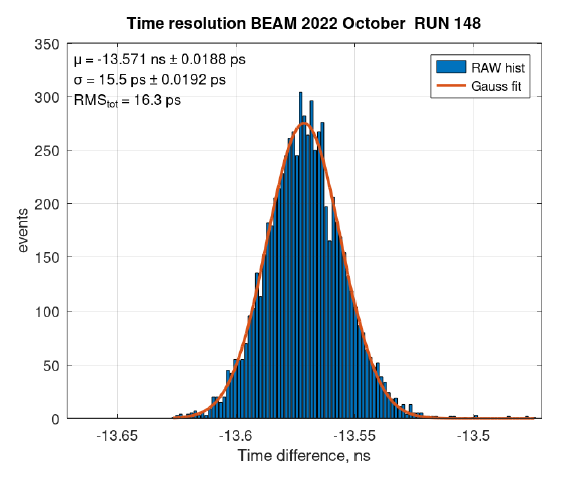 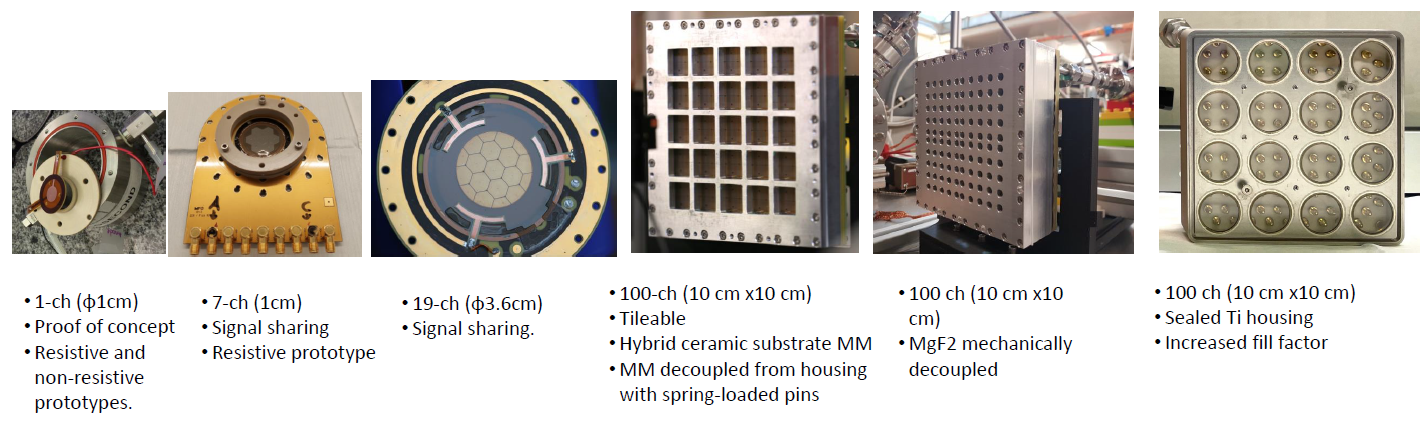 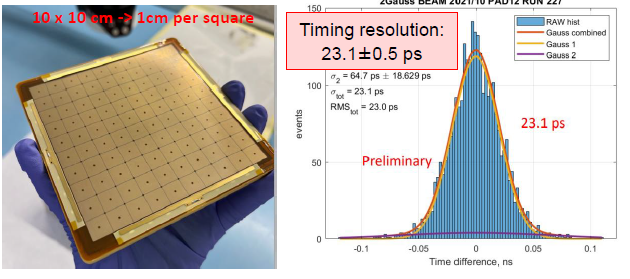 RMS = 16.3 ps
Aune et al., Nuclear Inst. and Methods in Physics Research, A 993 (2021) 165076, https://doi.org/10.1016/j.nima.2021.165076
Bortfeldt et al., Nuclear Inst. and Methods in Physics Research, A 903 (2018) 317–325, https://doi.org/10.1016/j.nima.2018.04.033
A. Utrobicic et al., 2023 JINST 18 C07012,  https://doi.org/10.1088/1748-0221/18/07/C07012
4
IEEE NSS MIC RTSD 2023 Vancouver - 11/04/2023
µRWELL-PICOSEC or MM-PICOSEC
μRWELL-PICOSEC and MM-PICOSEC belongs to the MPGD-based fast timing detector family 
Different amplification structure will allow different optimization of the technologies in term of operation stability and timing performance
Parallel development of will mutually benefit the two technologies and offer options for applications
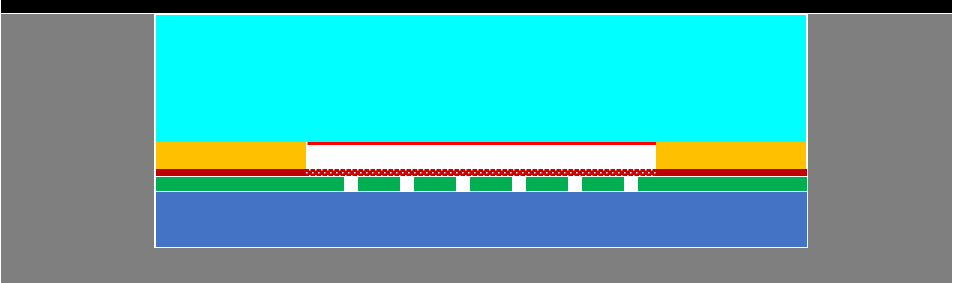 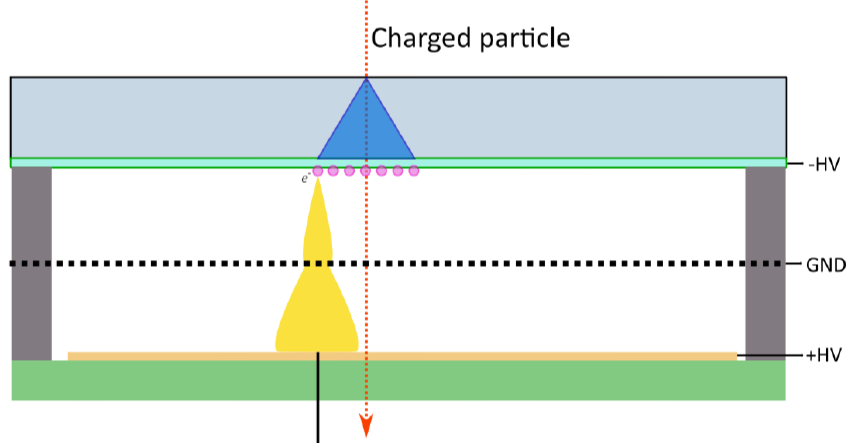 µRWELL-PICOSEC
0.1 mm gas
MM-PICOSEC
5
IEEE NSS MIC RTSD 2023 Vancouver - 11/04/2023
µRWELL-PICOSEC: Detector concept
Concept of µRWELL-PICOSEC: Develop fast timing gaseous detector using µRWELL amplification  timing resolution of tens of ps
Cherenkov photons: relativistic charged particle creates Cerenkov photons  prompt photons i.e., timing resolution.
Photoelectrons: convert the Cerenkov photons into electrons, all electrons created at the same z position  timing resolution
Pre-amplification: First amplification of electrons 100 to 200 µm gas in high drift field region ( ~20 kV/cm)
Amplification : Final electron amplification in µRWELL gain structure  high electric field (>40 kV/cm)
Electronic Signal: Arrival of the amplified electrons to the anode creates a signal.
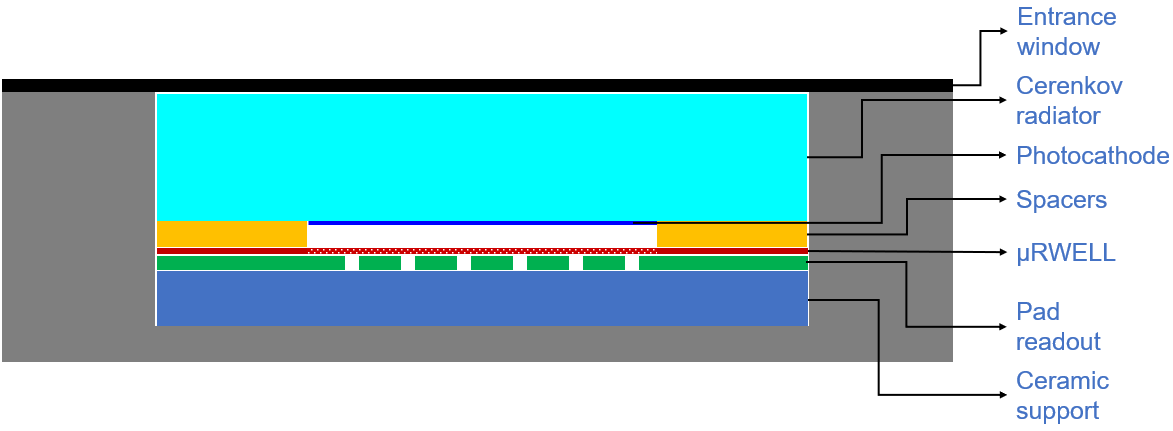 Cerenkov photons in radiator
1
Photoelectrons in photocathode
2
Pre-amplification in 200 µm gas
3
uRWELL amplification
4
Collection of electronic signal
IEEE NSS MIC RTSD 2023 Vancouver - 11/04/2023
Outline
Introduction and concept of picosecond timing Micro Pattern Gaseous Detectors (MPGDs)
Development of µRWELL-PICOSEC detector @  JLab (LDRD FY22).
Preliminary results: Impact µRWELL hole parameters on timing performance
Ongoing R&D and approaches to address challenges of µRWELL-PICOSEC.
7
IEEE NSS MIC RTSD 2023 Vancouver - 11/04/2023
μRWELL-PICOSEC: Amplification structure
Design of µRWELL foil  
Single layer amplification MPGD
Simple amplification structure using same material as GEM foil
Resistive technology  intrinsically robust against spark
Large area capability
Specially well suited for PICOSEC technology
µRWELL is a resistive MPGD  improve detector stability
Segmented µRWELL (PEP)  improve rate capability & timing
Integration of capacitive-sharing readout structures
Capacitive-sharing pad readout will allow precise position information capability with limited readout channel number
Combining segmented µRWELL and capacitive-sharing  best of both world
Segmented µRWELL: excellent timing resolution
Capacitive-sharing readout: excellent position resolution
G. Bencivenni et al 2015 JINST 10 P02008
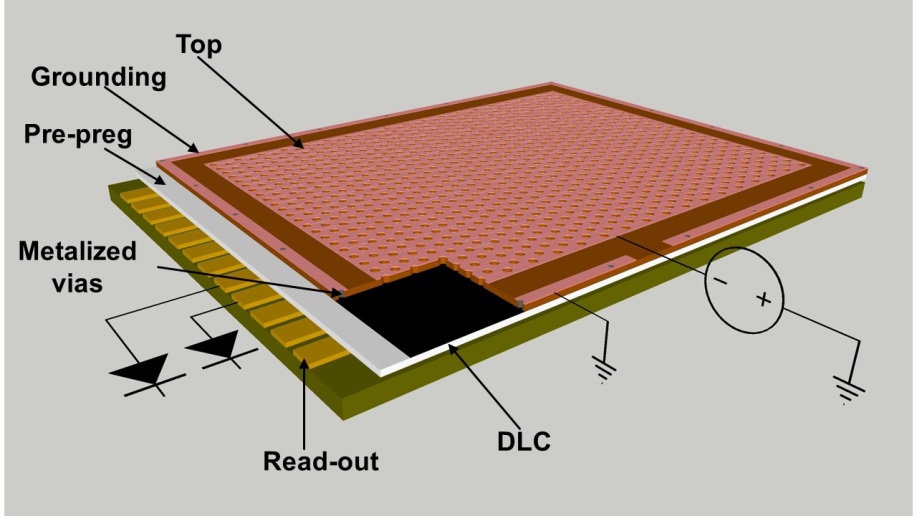 µRWELL PCB
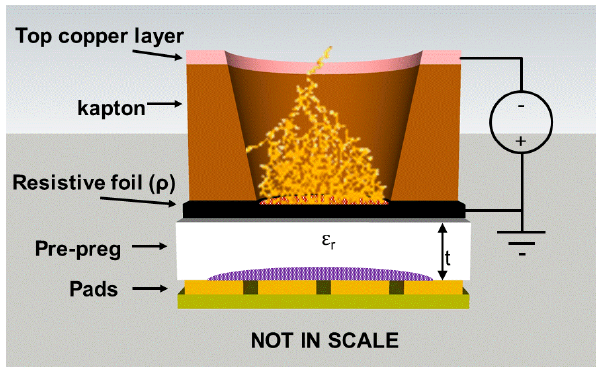 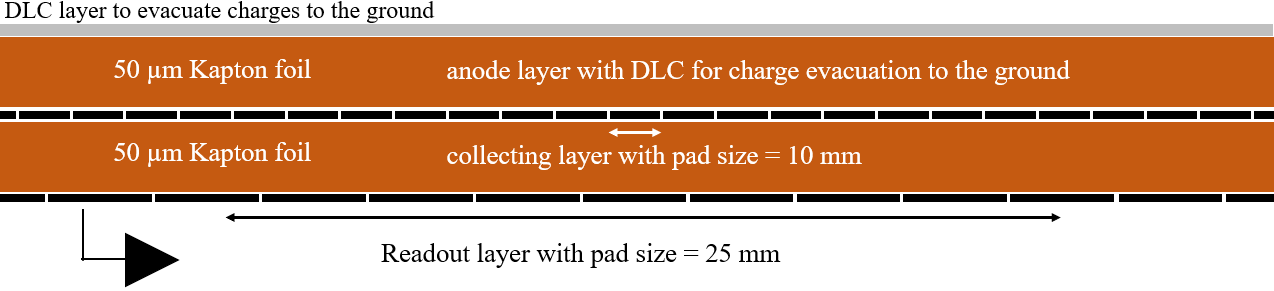 Concept capacitive-sharing pad readout
8
IEEE NSS MIC RTSD 2023 Vancouver - 11/04/2023
K. Gnanvo et al., NIM A, 1047 (2023) 167782
µRWELL-PICOSEC: Radiators and photocathodes
Photocathode: 
Current technology: Cesium Iodide (CsI)
Pros: 
High quantum efficiency (QE) in vacuum ultraviolet (VUV) region which is most radiated by any radiator medium
Cons:
Sensitivity to water  performance rapidly deteriorates 
Ion bombardment (IBF) of CsI is challenging for high rate 
We will investigate materials with similar level of QE:
Candidates are B4C, DLC and Nano diamond (ND)
Goal is to achieve similar level of QE  Extensive R&D
Radiation hardness and unsensitivity to humid condition
Radiator: 
Current technology: Magnesium Fluoride (MgF2)
Pros:
Transparency in vacuum ultraviolet (VUV) region which is most radiated by any radiator medium
Cons:
Low photon yield 
large Cerenkov angle sin (Ɵc)  poor spatial information 
Smaller Ɵc material will results in even lower photon yield 
We will investigate radiator materials for higher photon yield capability
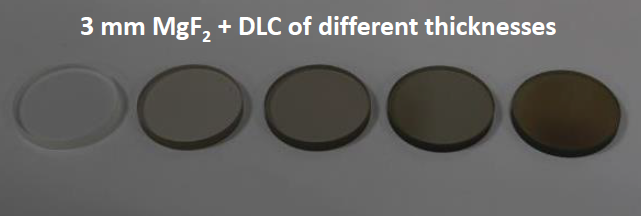 https://indico.cern.ch/event/757322/contributions/3387110/attachments/1839691/3015624/MPGD2019_WangXu_f.pdf
9
IEEE NSS MIC RTSD 2023 Vancouver - 11/04/2023
µRWELL-PICOSEC: Multi-channel readout and DAQ
Multi-channel Readout
Fast digitizer
Lab test of single channel prototypes
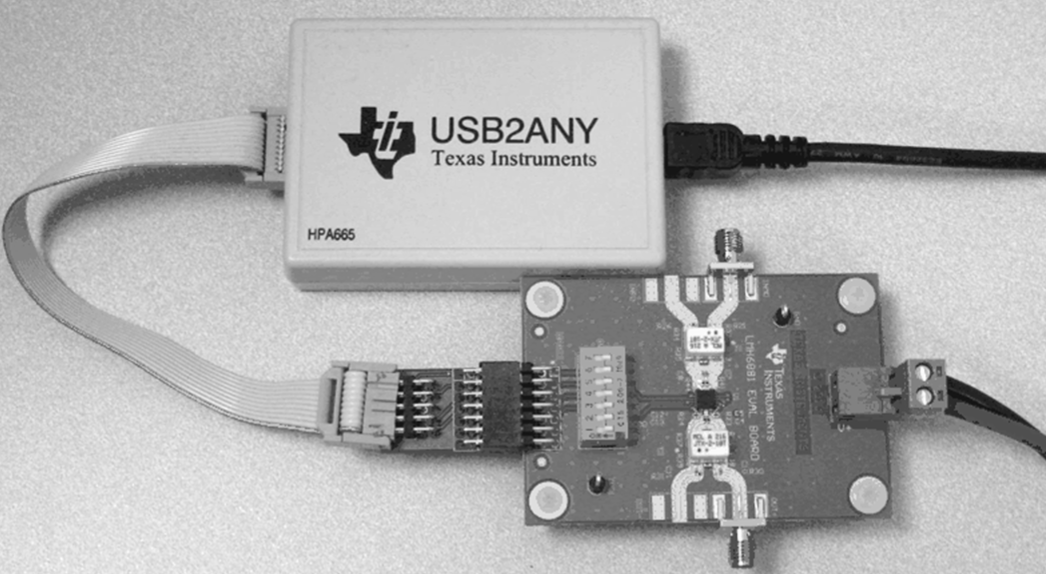 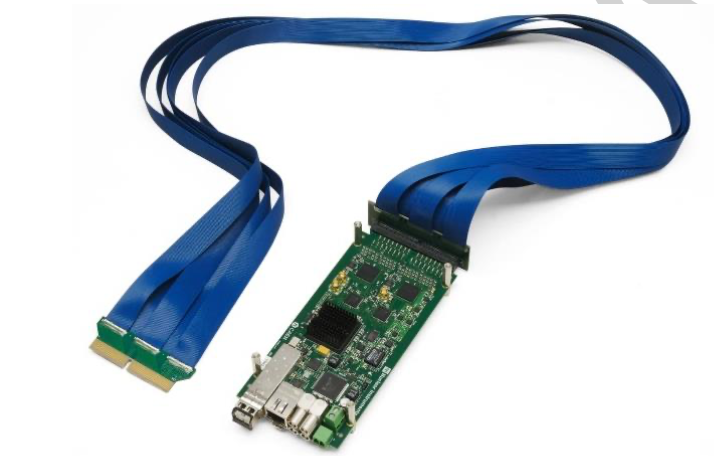 +
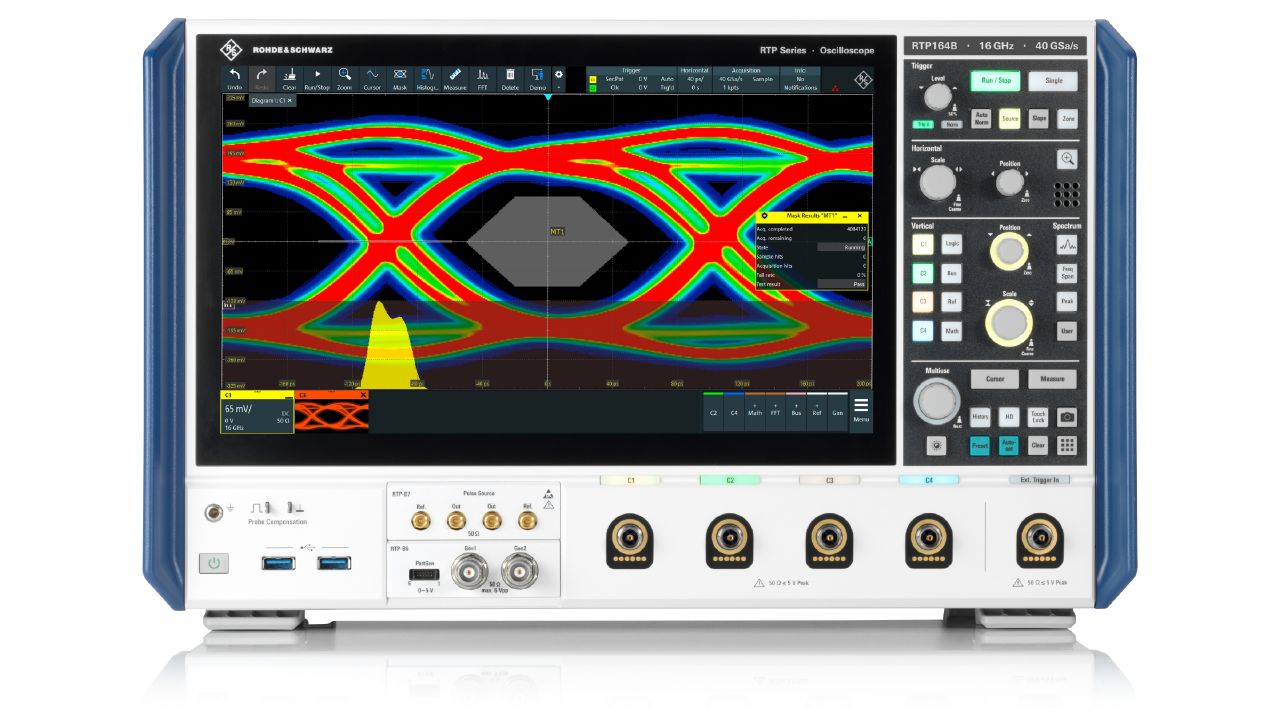 +
LMH6881: Programmable differential amplifiers
CAEN FERS-5203: 64-ch Pico-TDC
Provide 64 TDC channels :
~7 ps RMS timing resolution
LVDS input differential signals
3.5 Gbits/s Optical ethernet bus
Rohde & Schwarz, RTP164B:
High performance oscilloscope:
2 × 16 GHz bandwidth channels for sub-ps resolution 
40 GSamples/s & 16 bits measurement precision
Alternative options
Multi channel digitizer SAMPIC (D. Breton, CEA Saclay)
Multi-channel custom-made pre-amplifier (M. Kovacic, U. of Zagreb)
IEEE NSS MIC RTSD 2023 Vancouver - 11/04/2023
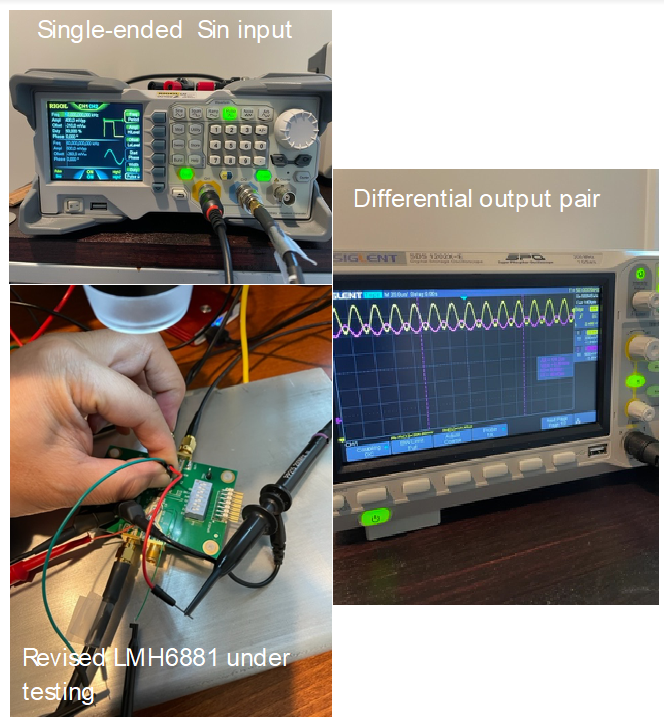 Test of the LMH6881 evaluation board
µRWELL-PICOSEC: Single-channel prototypes
Single-channel µRWELL-PICOSEC prototype 
1 cm diameter active area / pad)
Two batches were produced for performance optimization
Batch I: Standard µRWELL (pitch 140 um, holes diameters 70/50 
Batch II: Samples with different hole size, pitch, Kapton thickness
Tested in beam: RD51-PICOSEC July & August 2023 campaigns
HV scan for optimal timing
Test with different photocathodes (DLC and CsI)
Different pre-amplification gaps (167 µm & 117 µm
Nomenclature of the prototypes: 
T150-P140-D70
T = 150 µm  Kapton thickness
P = 140 µm  Hole pitch
D = 70  µm  Hole Outer Diam.
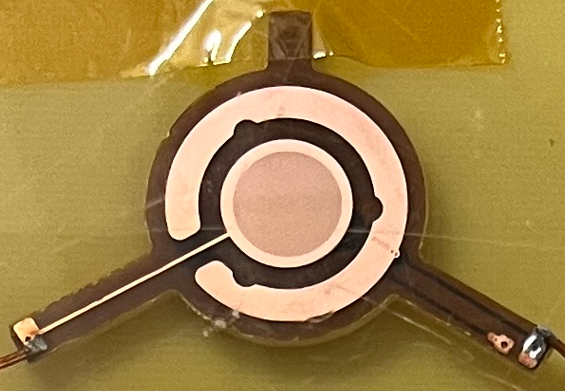 DLC
µRWELL
Signal
µRWELL-PICOSEC prototype
uRWELL foil
T
DLC layer
Kapton
Pad electrode
Cross section view of µRWELL-PICOSEC PCB
PCB support
IEEE NSS MIC RTSD 2023 Vancouver - 11/04/2023
D: diam
P: pitch
hole geometry
µRWELL-PICOSEC: Single-channel prototypes
First µRWELL-PICOSEC prototype
Single-pad small prototype
1 cm diameter active area
3 mm thick radiator + CsI photocathode
Sensor: 50 µm µRWELL on 50 µm Kapton 
Holes parameters: 140 µm / 70 µm / 50 µm
First tests with LED source (GDD lab, 12/2022)
Poor timing compared to MM-PICOSEC
Prototype very resilient against sparks
Lessons learned from preliminary tests
Several parameters to be tweaked to improve resolution
µRWELL hole parameters to be optimized
Minimizing capacitance noise  increase the gap between µRWELL device and pad layer
Reduce or eliminate all external source of capacitance noise  wire connection …
Prototype on test  bench at CERN GDD Lab
Single-pad µRWELL-PICOSEC prototype
cathode
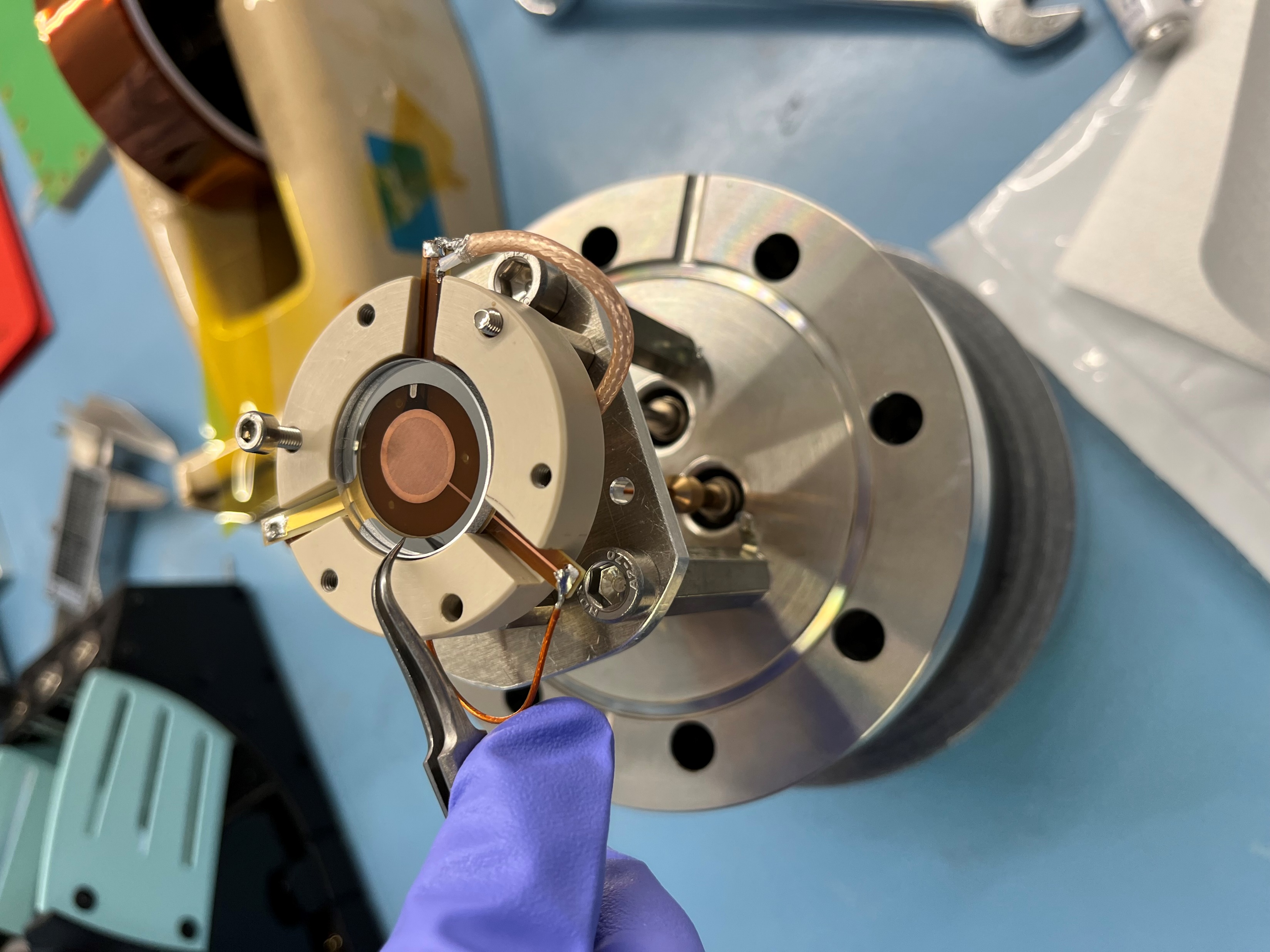 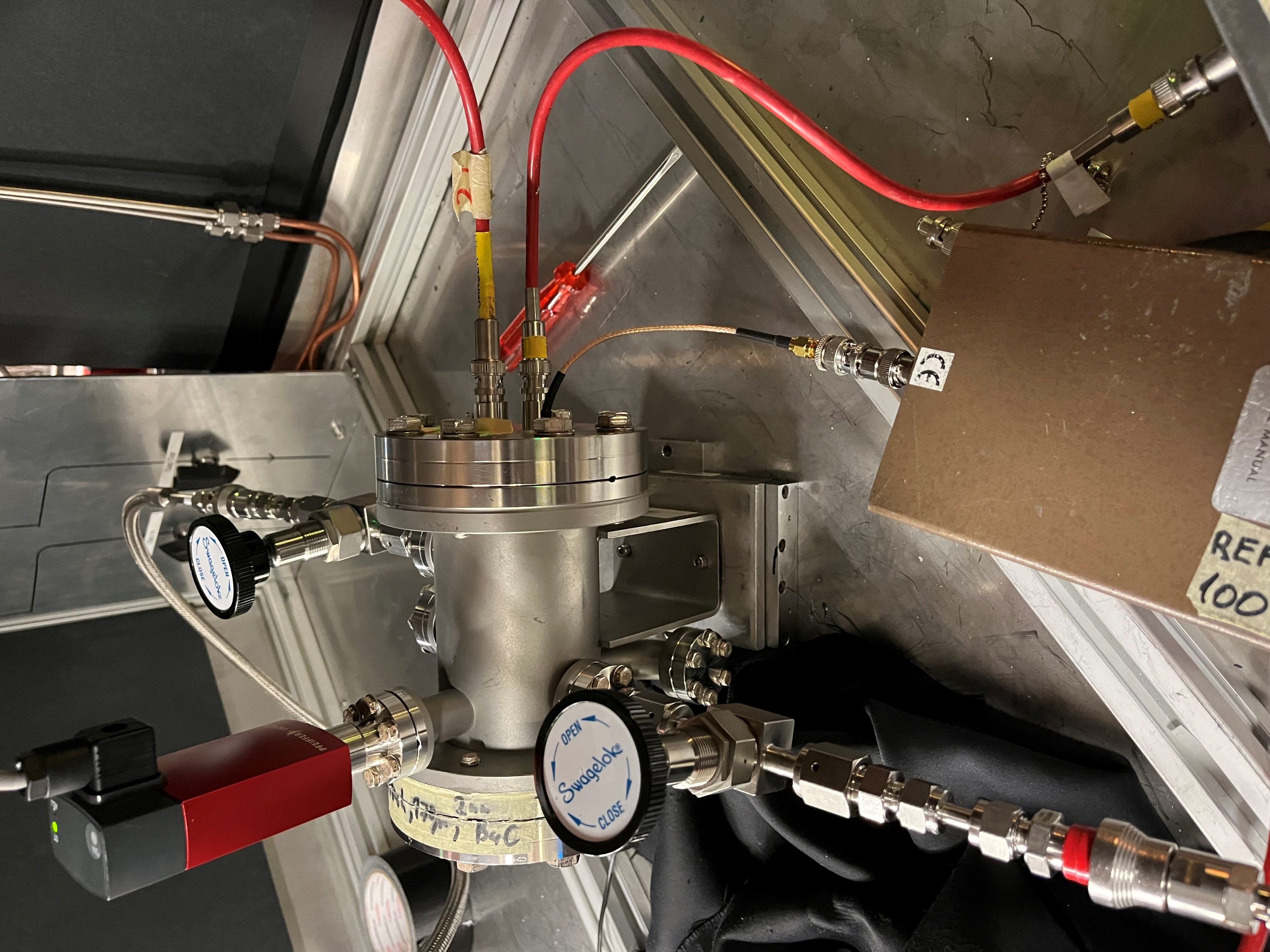 GND
µRWELL electrode
IEEE NSS MIC RTSD 2023 Vancouver - 11/04/2023
µRWELL-PICOSEC: CERN Test Beam (July & August 2023)
MM-PICOSEC Coll. Test beam setup @ CERN (July 2023)
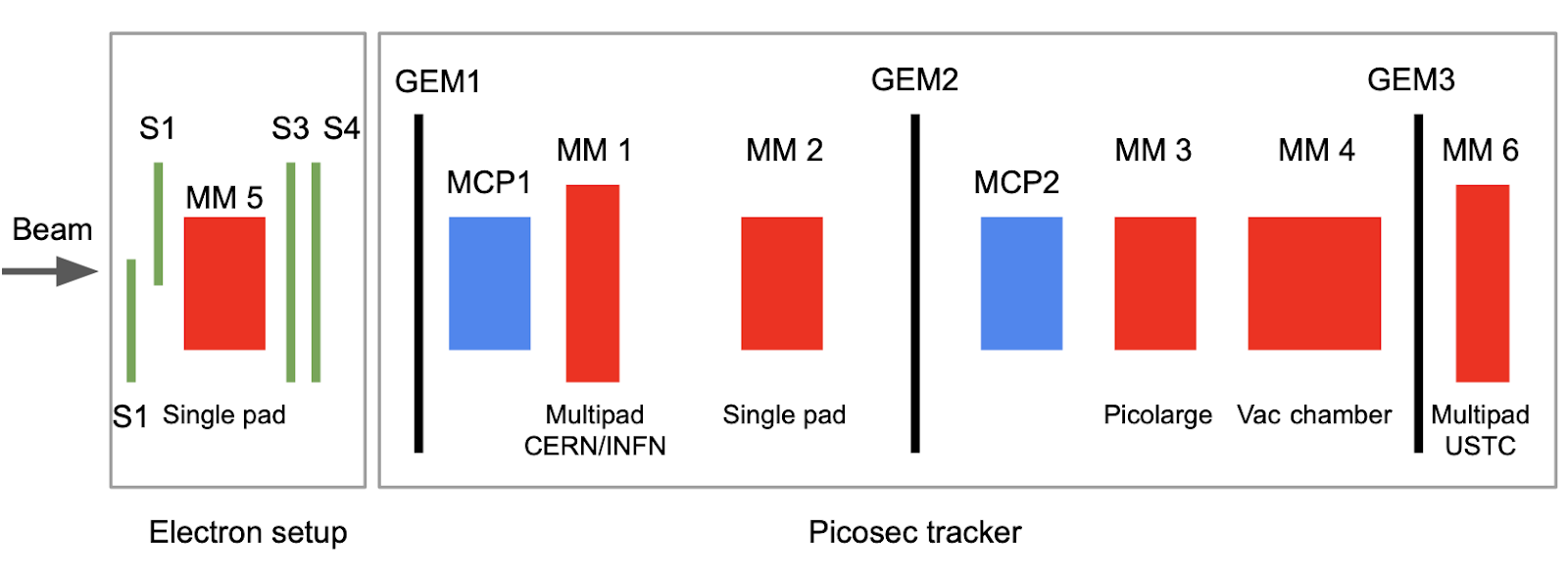 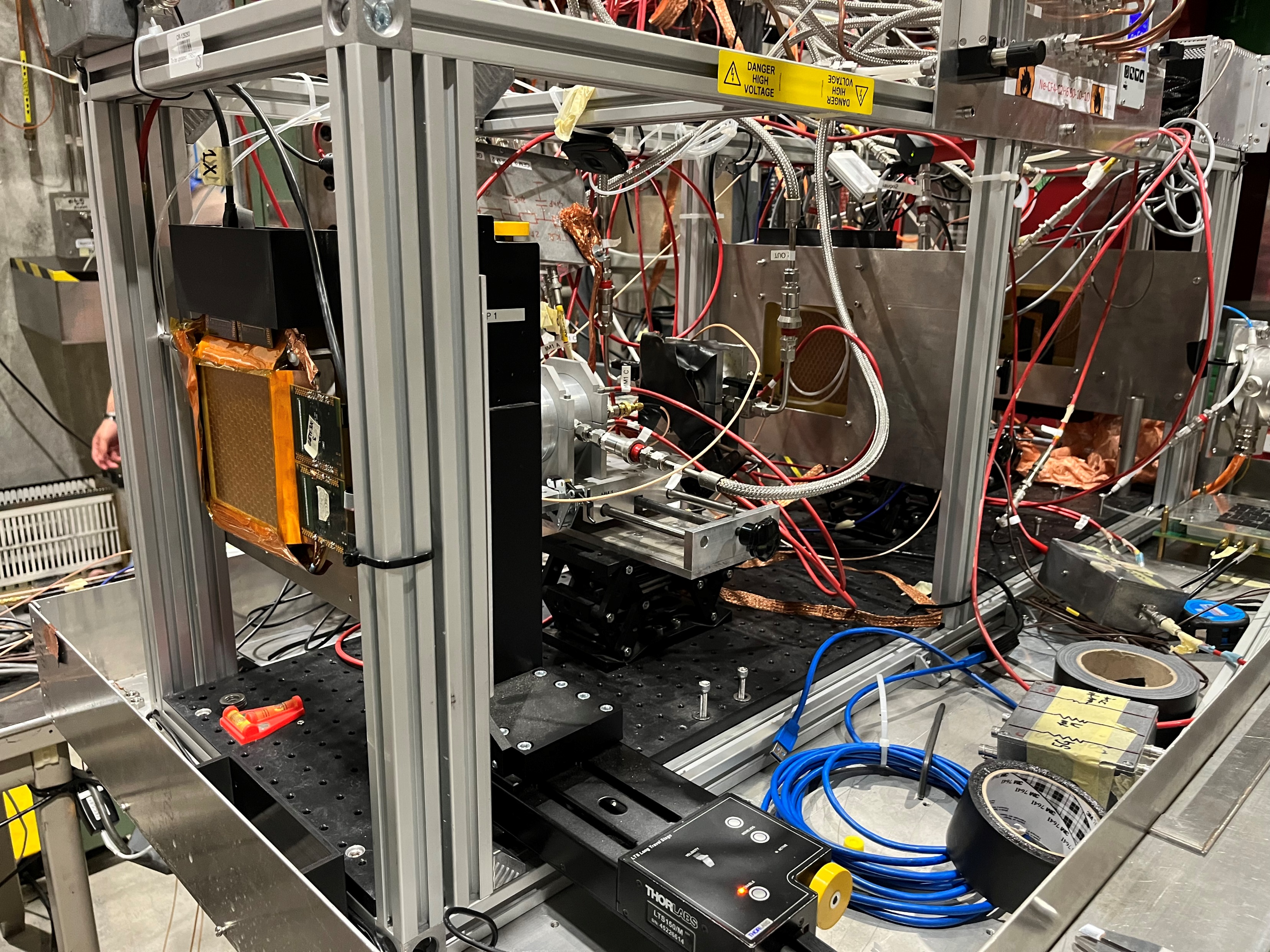 Beam
Participate in the PICOSEC Coll. 2 test beam campaigns @ CERN in July 2023 & Aug. –Sept. 2023
Several single-channel µRWELL-PICOSEC prototypes with different parameters were tested  
HV scan on both the cathode (pre-amplification) and anode (µRWELL amplification)
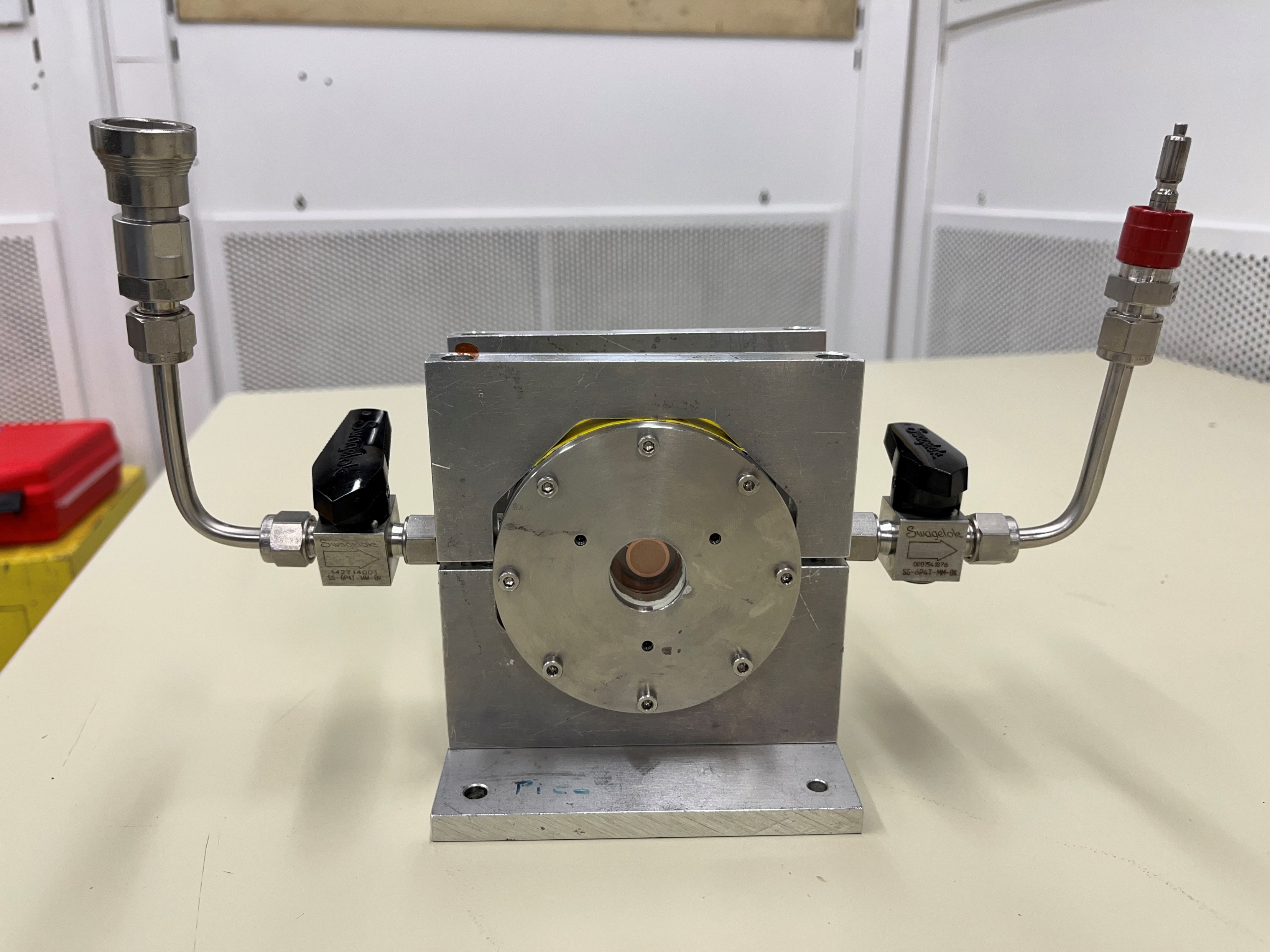 µRWELL-PICOSEC prototype
IEEE NSS MIC RTSD 2023 Vancouver - 11/04/2023
Outline
Introduction and concept of picosecond timing Micro Pattern Gaseous Detectors (MPGDs)
Development of µRWELL-PICOSEC detector @  JLab (LDRD FY22).
Preliminary results: Impact µRWELL hole parameters on timing performance
Ongoing R&D and approaches to address challenges of µRWELL-PICOSEC.
14
IEEE NSS MIC RTSD 2023 Vancouver - 11/04/2023
µRWELL-PICOSEC: Hole diameter comparison (07/2023)
July test beam (07/28): DLC photocathode 
Single-pad prototype Alu vessel housing with long wires connection to prototype ground  degrades timing
4 prototypes with different µRWELL holes parameters  
2 × 140 µm pitch & outer / Inner diam 70 / 50 µm
2 × 120 µm pitch & outer / Inner diam 85 / 65 µm
Larger holes for same pitch  better timing 
Hypothesis: 
Straighter field lines in pre-amplification gap to  holes = shorter,  uniform electron drift time
Smaller Cu-to-hole area ratio  smaller input capacitance seen by FE pre-amplifier 
smaller pitch  better timing 
Hypothesis: Same reason as above
More in next slides
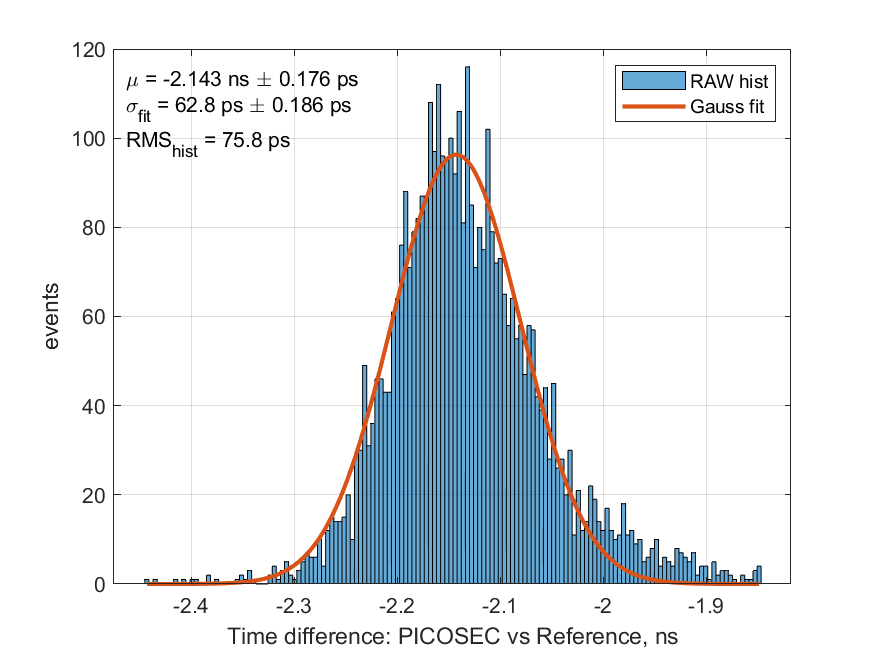 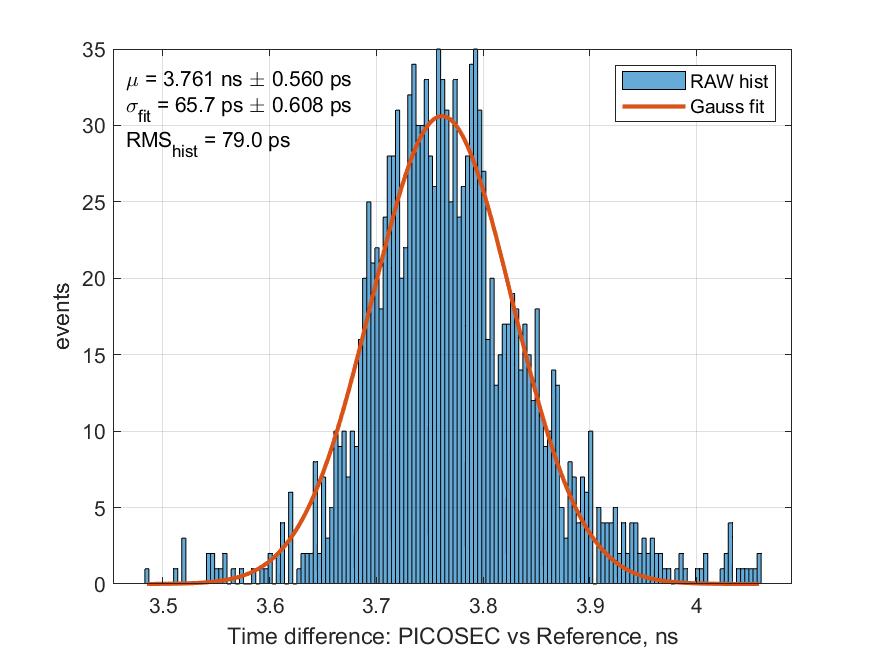 σ = 63 ps
σ = 66 ps
T150-P140-D85
T150-P140-D70
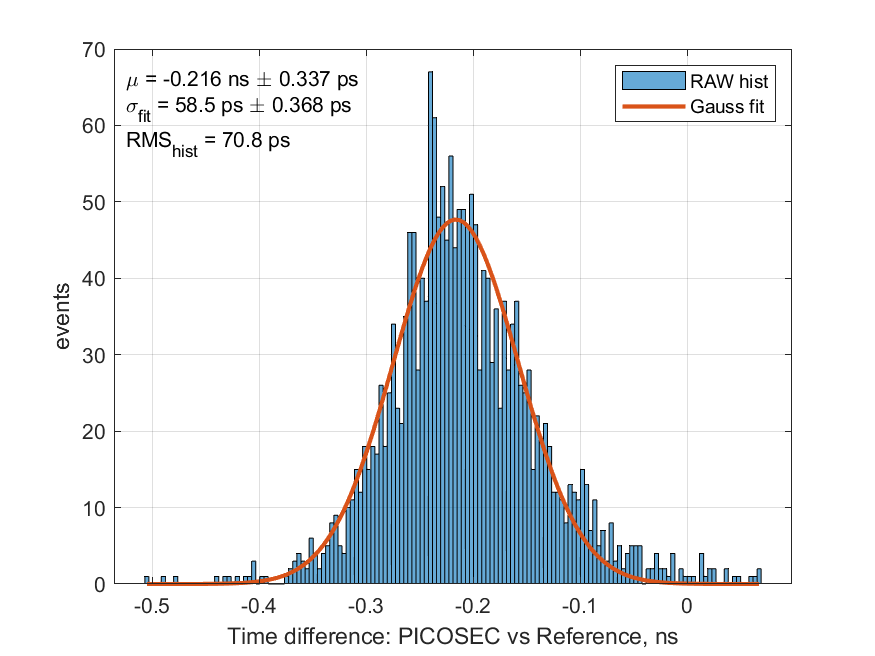 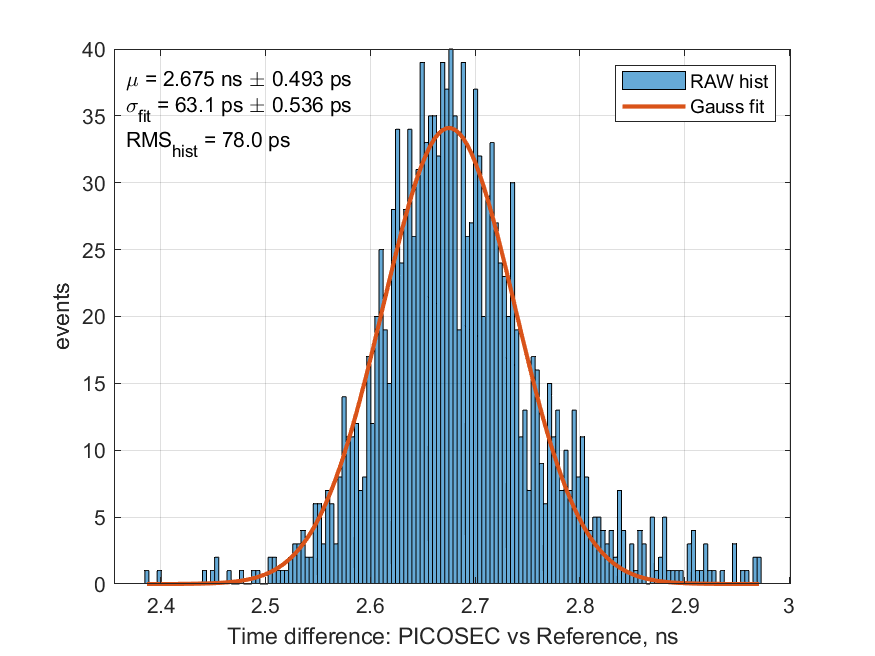 σ = 63 ps
σ = 58 ps
T150-P120-D85
T150-P120-D70
IEEE NSS MIC RTSD 2023 Vancouver - 11/04/2023
µRWELL-PICOSEC: Kapton thickness comparison (08/2023)
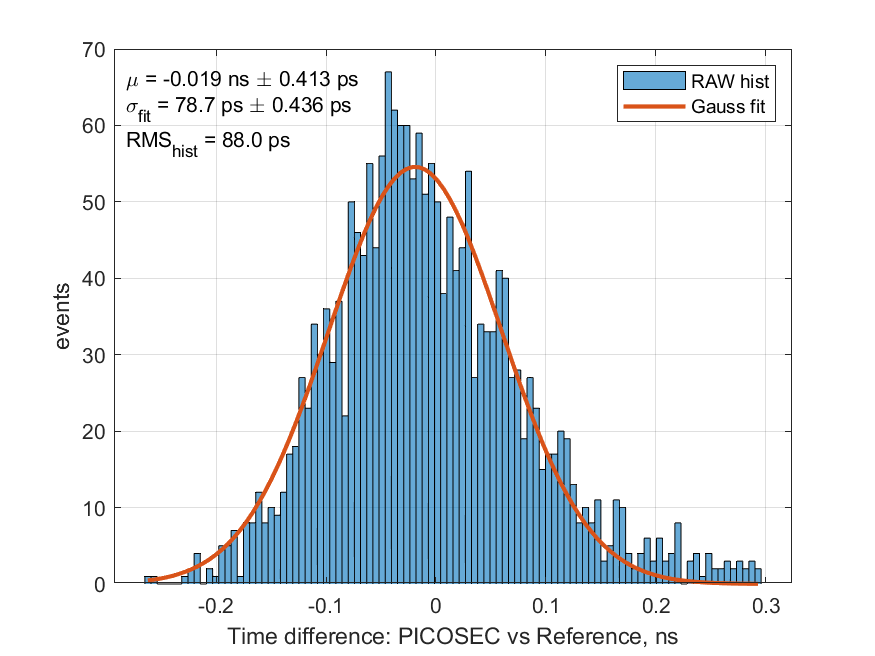 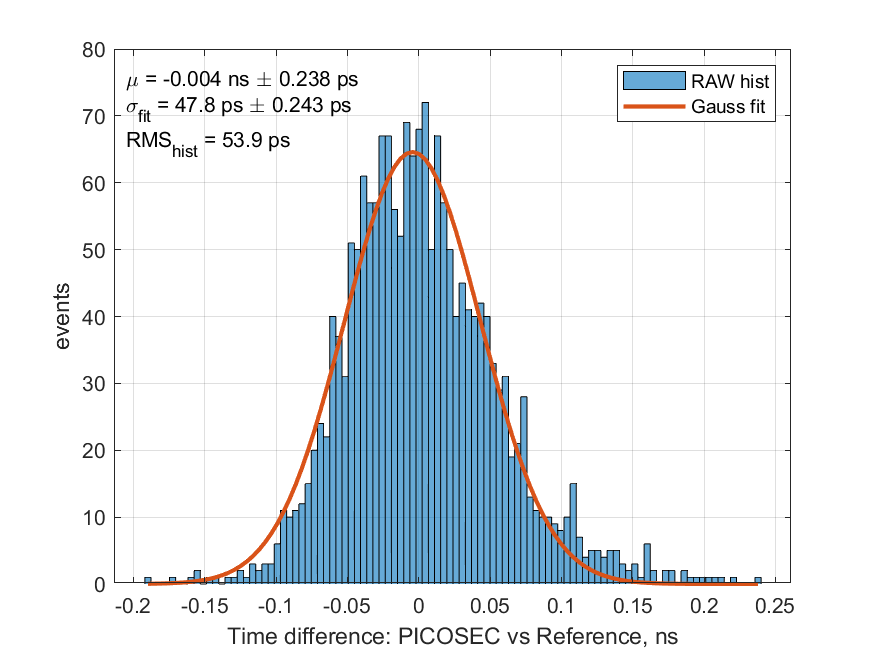 August test beam (08/28): 
With CsI photocathode.
2 prototypes with different µRWELL holes parameters  
Kapton thickness 50 µm - P/OD/ID: 140/70/50
Kapton thickness 150 µm - P/OD/ID: 140/70/50
Thicker Kapton  better timing 
Smaller capacitance between the pad and the  µRWELL layer
σ = 48 ps
σ = 79 ps
T50-P140-D70
T150-P140-D70
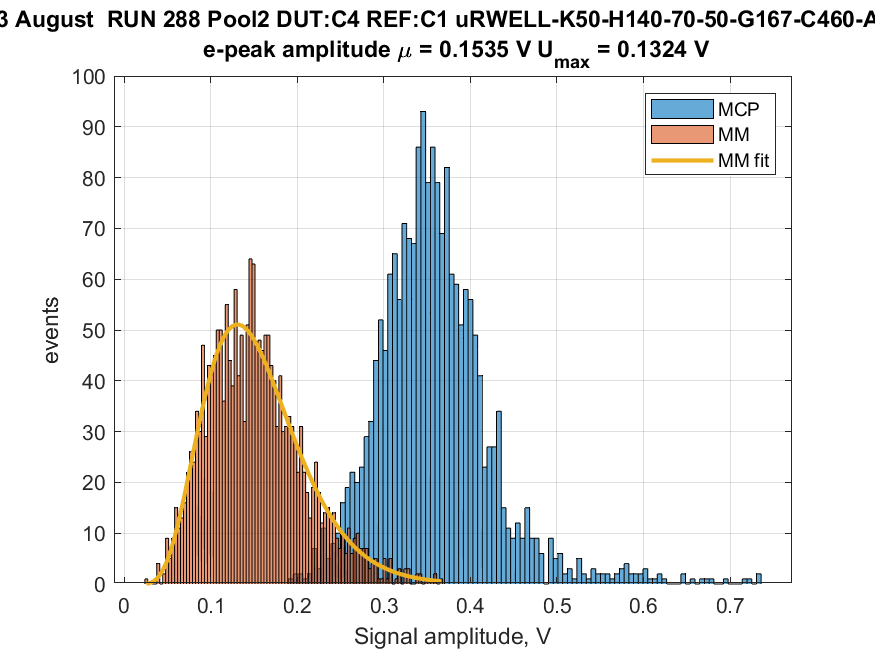 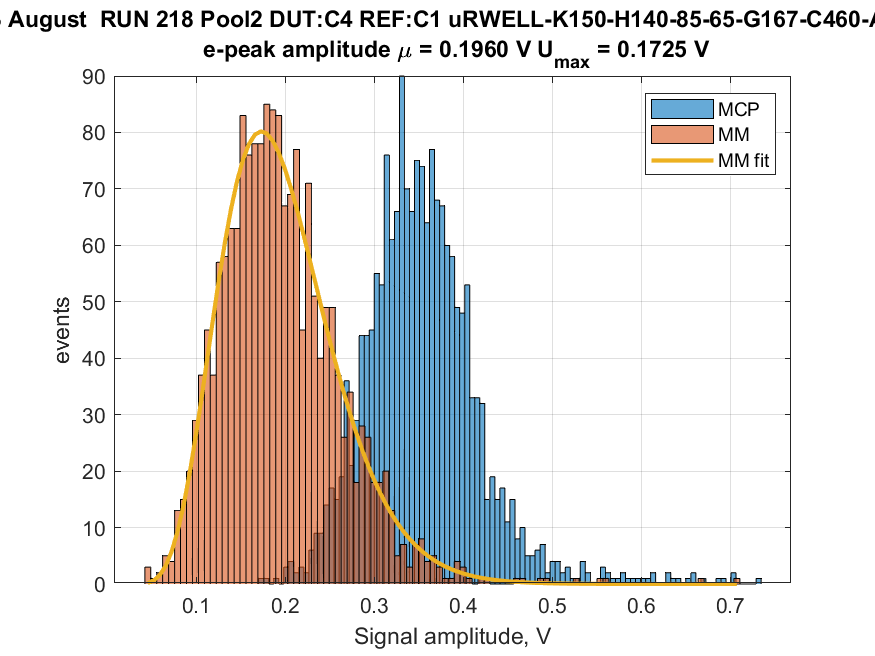 0.15V
0.2V
T50-P140-D70
T150-P140-D70
IEEE NSS MIC RTSD 2023 Vancouver - 11/04/2023
uRWELL foil
DLC layer
T
Kapton
Pad electrode
PCB support
Cross section view of µRWELL-PICOSEC PCB
µRWELL-PICOSEC: Hole pitch comparison (08/2023)
August test beam (08/28): CsI photocathode
2 prototypes with different µRWELL holes parameters  
140 µm & 120 µm pitch, outer / Inner diam 85 / 65 µm
smaller pitch  better timing 
Hypothesis: 
Straighter field lines in pre-amplification gap
Smaller Cu-to-hole ratio  smaller input capacitance
HV scan runs: Combination of µRWELL HV scan (amplification) and cathode HV scan (pre-amplification)
Signal amplitude of µRWELL-PICOSEC pad as variable
Timing has a minimum (optimal) at ~ 0.2 - 0.25 V  explanation under investigation
Signal rise time: defined as the width of the distribution of the signal arrival time (SAT) w.r.t. MCP timing (ref)  proportional to signal amplitude
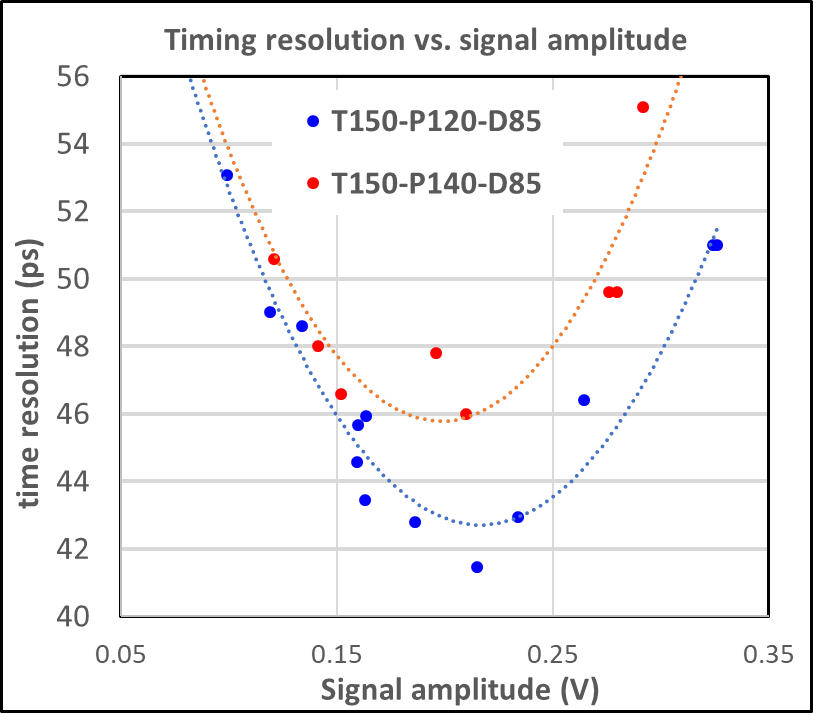 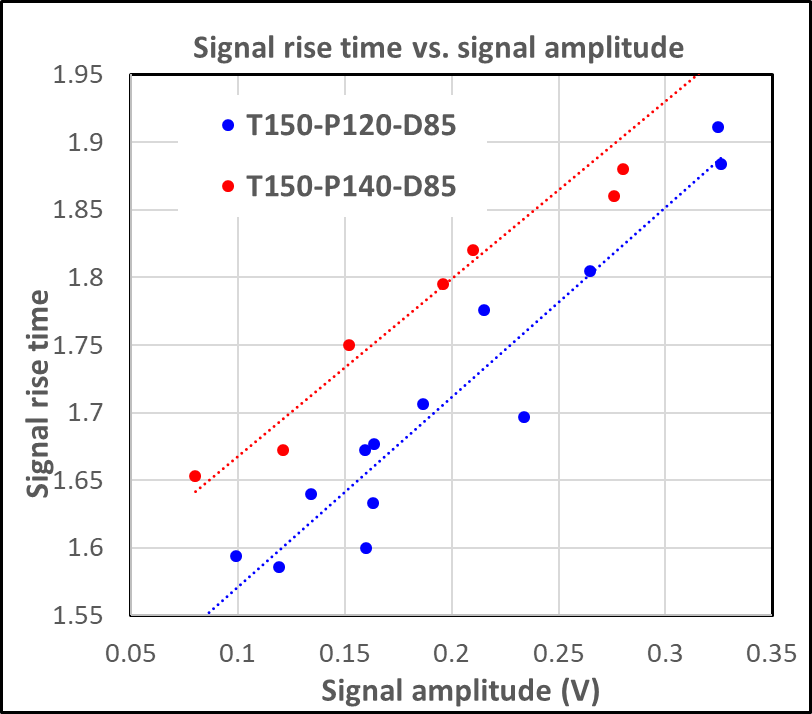 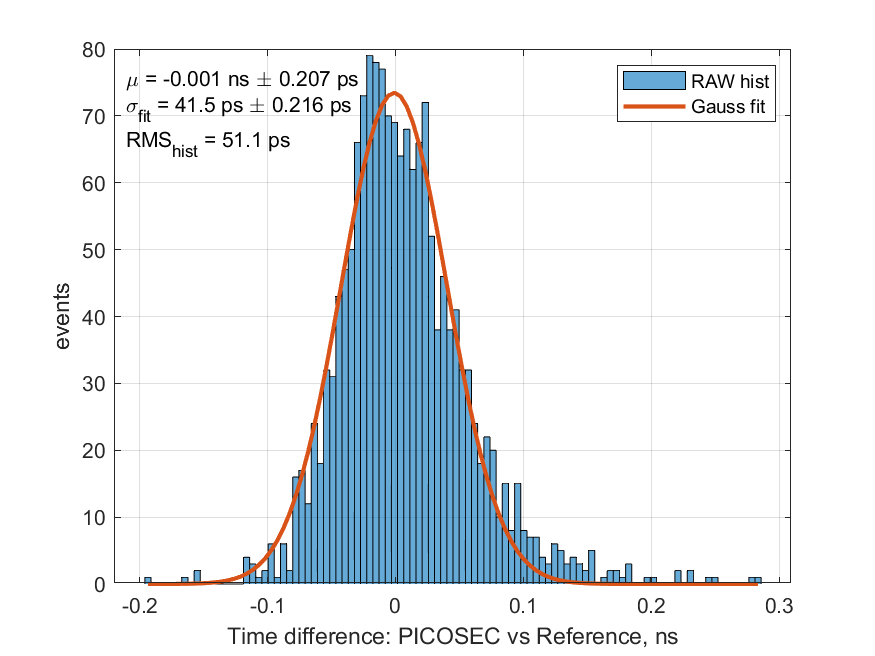 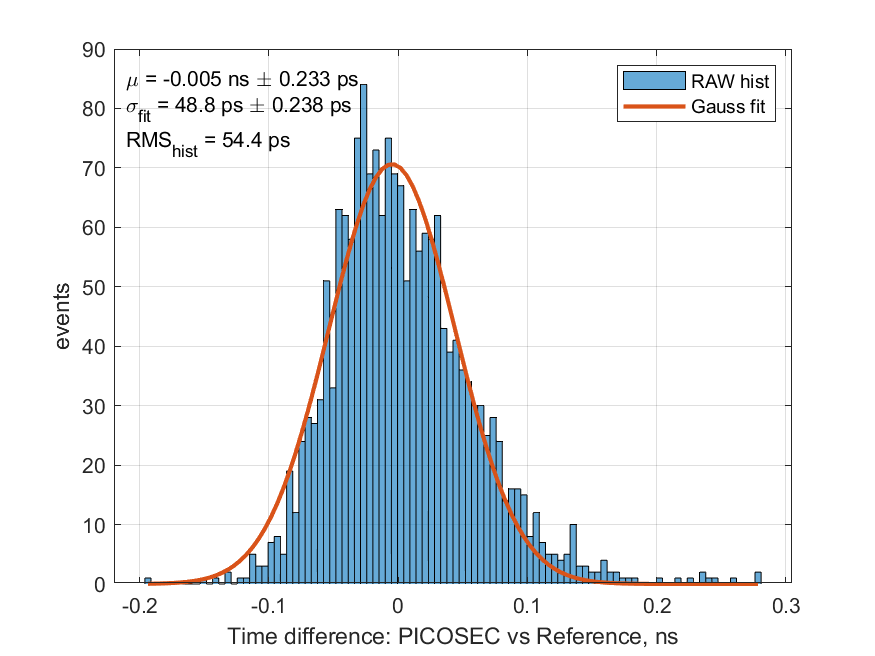 σ = 42 ps
σ = 49 ps
T150-P120-D85
T150-P140-D85
IEEE NSS MIC RTSD 2023 Vancouver - 11/04/2023
Outline
Introduction and concept of picosecond timing Micro Pattern Gaseous Detectors (MPGDs)
Development of µRWELL-PICOSEC detector @  JLab (LDRD FY22).
Preliminary results: Impact µRWELL hole parameters on timing performance
Ongoing R&D and approaches to address challenges of µRWELL-PICOSEC.
18
IEEE NSS MIC RTSD 2023 Vancouver - 11/04/2023
µRWELL-PICOSEC: Next steps  Plans for 2024 test beam
New housing for single-channel prototypes
New holes geometries for µRWELL amplification
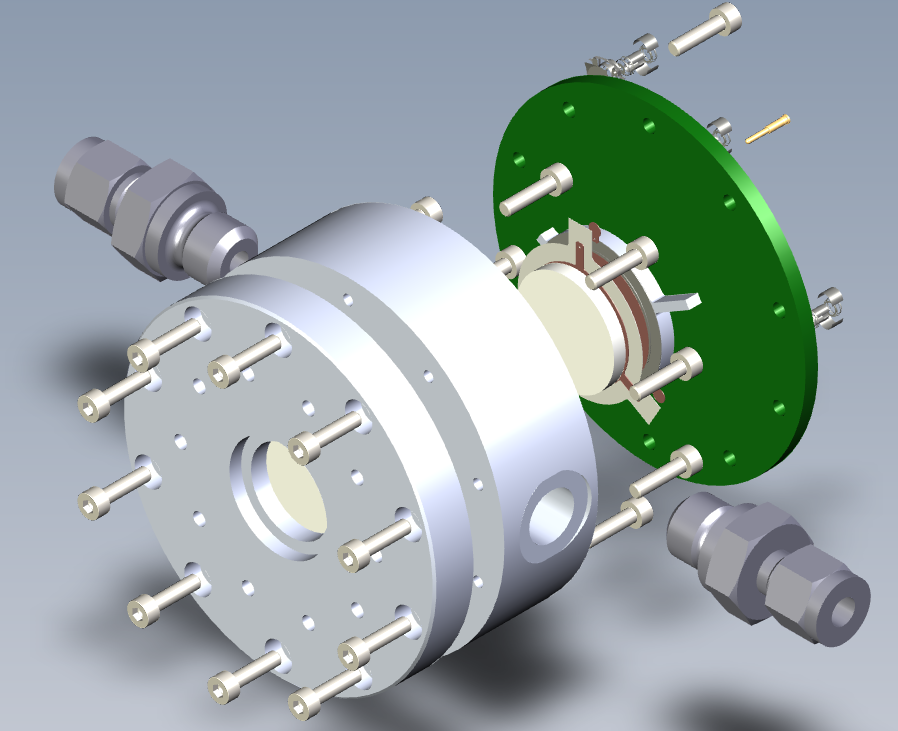 Courtesy Antonija Utrobicic
Minimize external source of noise (i.e grounding, cables pick-up antenna …)
Makes it easier to quickly exchange prototypes (replacement of
D: diam
P: pitch
Round holes (RD)
Round holes (RD)
size
pitch
Minimize external source of noise (i.e grounding, cables pick-up antenna …)
Makes it easier to quickly exchange prototypes (replacement of µRWELL-PCBs, photocathodes) during beam test
IEEE NSS MIC RTSD 2023 Vancouver - 11/04/2023
µRWELL-PICOSEC: Next steps  Plans for 2024 test beam
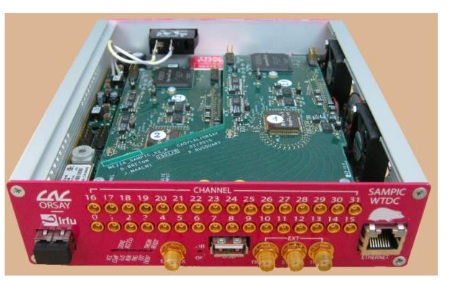 Large 100-pad prototypes (Micromegas & µRWELL)
Multi channel digitizer SAMPIC (D. Breton, CEA Saclay)
https://indico.cern.ch/event/396441/contributions/1836629/attachments/794757/1089389/02_SAMPIC_Prague.pdf
100-pad µRWELL-PICOSEC & MM-PICOSEC prototypes
Parameters based on single-channel prototypes studies
Mechanical housing fabricated in the JLab machine shop
Same housing for MM-PICOSEC & µRWELL-PICOSEC
Multi-channel readout PCB interface board under development 
MM-PICOSEC used as reference detector 
Large prototypes will be tested in beam at CERN in FY24
Multi-channel custom-made pre-amplifier (M. Kovacic, U. of Zagreb)
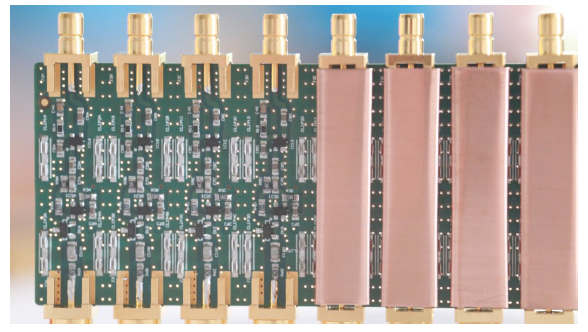 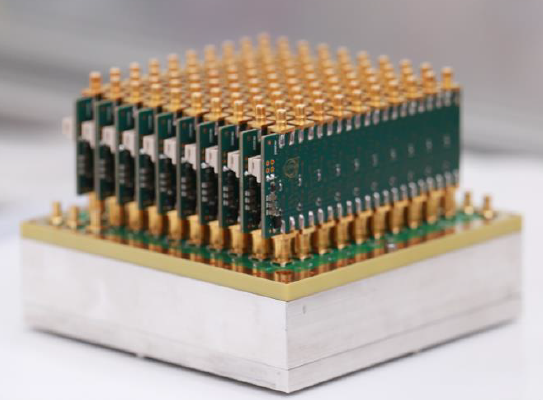 IEEE NSS MIC RTSD 2023 Vancouver - 11/04/2023
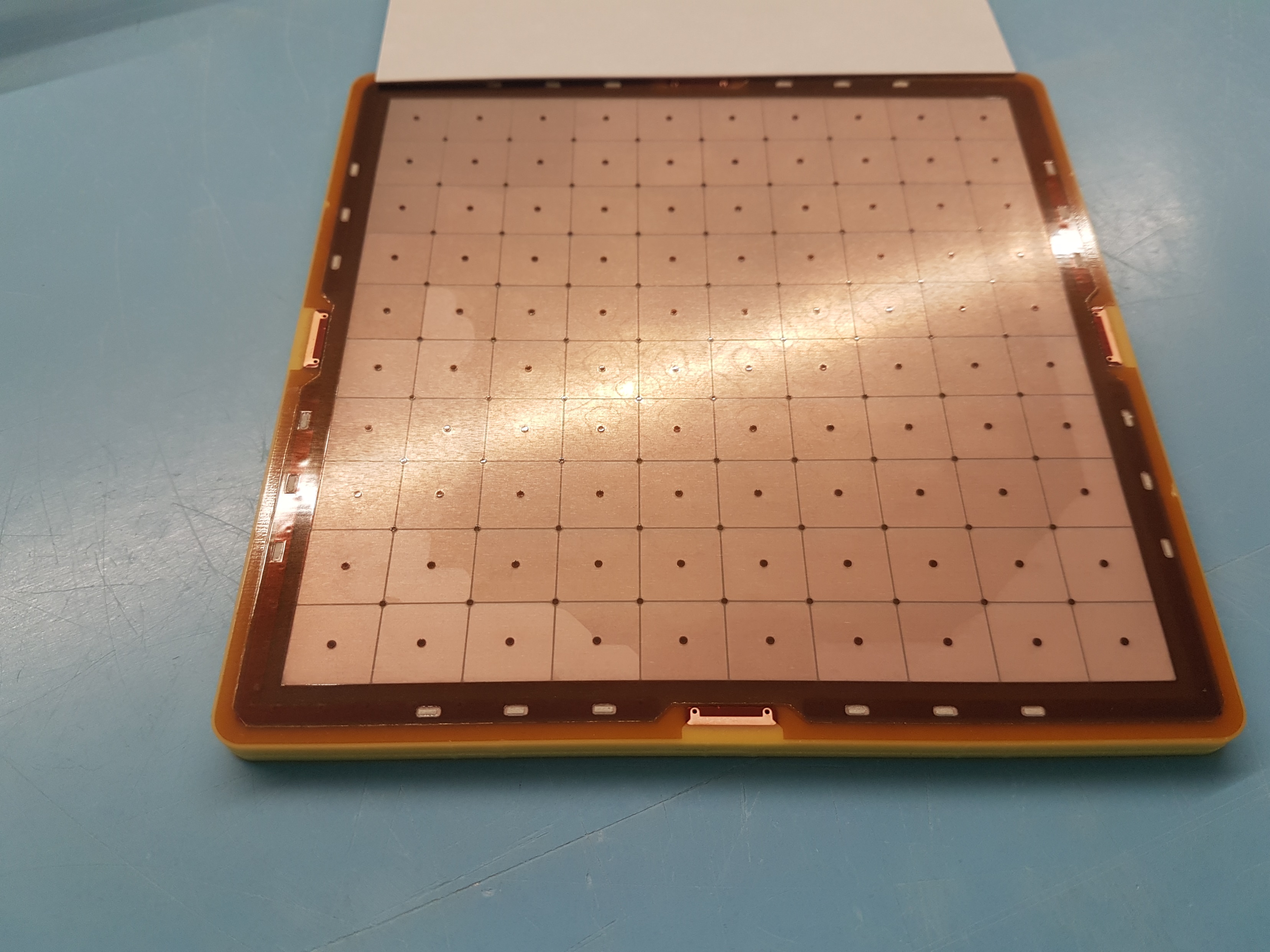 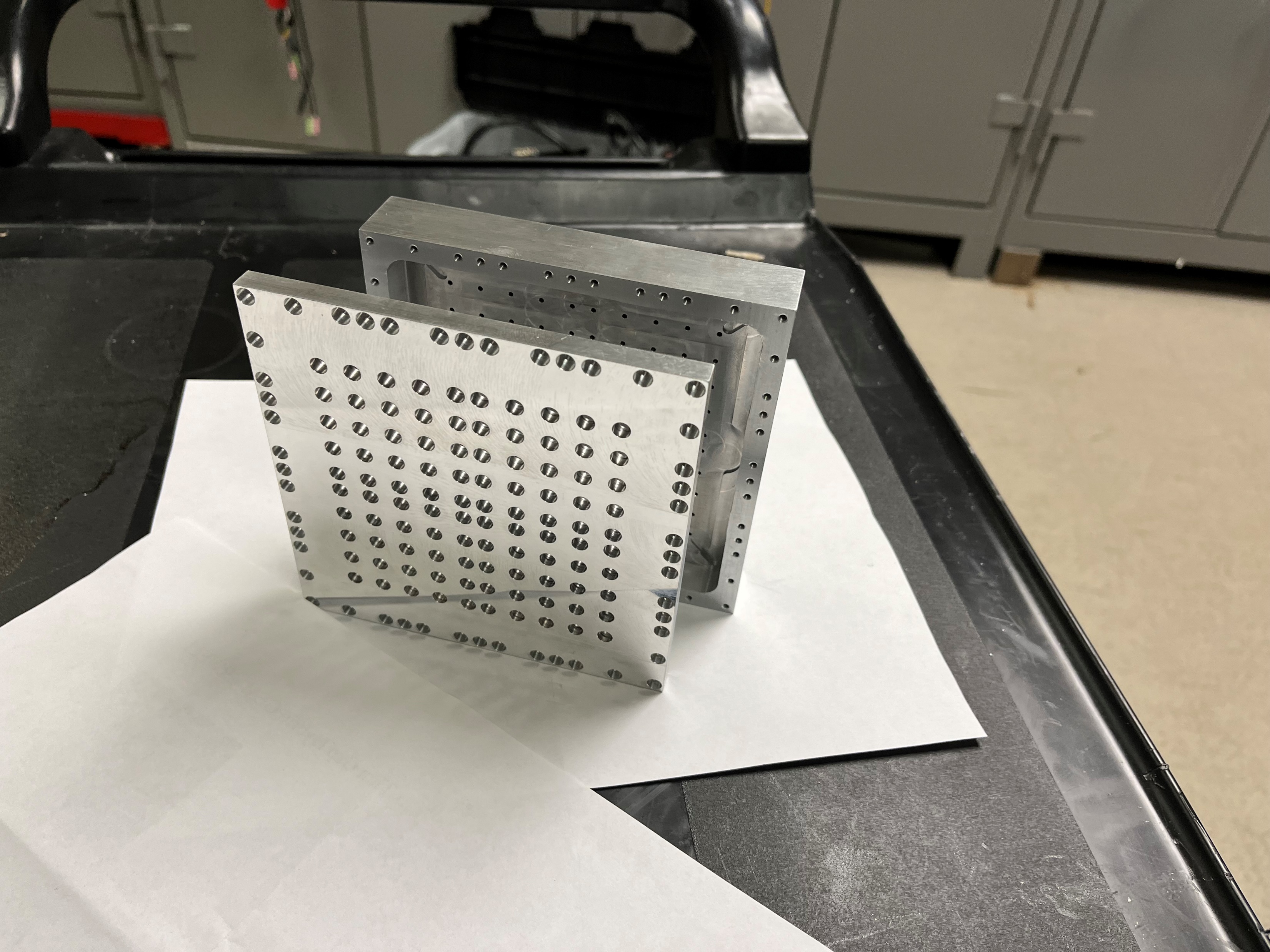 Summary
Fast timing MPGD detector with picosecond level timing resolution is a very promising and fast emerging field pioneered by the development of Micromegas-based MM-PICOSEC detector by the PICOSEC collaboration at CERN
Fast timing MPGD can be option of choice for large area cost effective for Time of Flight (TOF) detector in HEP and NP field as well as in the field of medical instrumentation 
The resistive micro-Well µRWELL detector is an alternative technology ideally suited for PICOSEC technology and share synergy with the MM-PICOSEC
Single-channel (1-cm diam.) µRWELL-PICOSEC prototypes have been developed and tested during two CERN RD51-PICOSEC test beam campaigns in summer 2023
Preliminary from the prototypes show promising results with < 42 ps time resolution achieved with MIPs and with CsI photocathode and suggest that with a careful optimization of the µRWELL geometry, one can reach a timing resolution in the  order of 20 ps. 
Large-area (10 cm × 10 cm) µRWELL-PICOSEC prototype with 100-pads readout and optimized µRWELL holes pattern is under fabrication for study in beam in 2024.
The research described in these slides was conducted under the Laboratory Directed Research and Development (LDRD) Program at Thomas Jefferson National Accelerator Facility for the U.S. Department of Energy
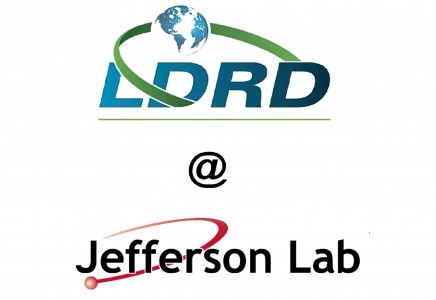 21
IEEE NSS MIC RTSD 2023 Vancouver - 11/04/2023
Back-up
22
IEEE NSS MIC RTSD 2023 Vancouver - 11/04/2023
µRWELL-PICOSEC: The R&D effort at JLab
LDRD: Development of large-area picosecond timing detectors based on Resistive Micro Well for experiments at JLab and at the EIC
Develop µrPICOSEC prototypes and demonstrate the proof of concept with the timing performance.
Design µRWELL amplification / multi-channel readout to combine with Cerenkov radiator and photocathodes.
Optimize the mechanical structure for uniformity over large area (100 cm2) and thin gap (100 - 200 µm) prototypes.   
Full characterization of the prototype with laser source and in beam as well as test in high magnetic field.
Achieve the goal of a timing resolution better than 50 ps for charged particle with first prototype.
Investigate alternative radiator and photocathode materials.
Cesium Iodide (CsI)  is unstable under humidity and susceptible to aging due to ion bombardment.
We will explore alternative and more robust photocathode materials with similarly high photoelectron yield.
Investigate ideas of focusing optic devices integrated with radiator for precise position measurement in addition to timing.
Implement multi-channel fast electronics readout and DAQ system for µrPICOSEC detector.
Lab bench precision measurement of the timing performances of µrPICOSEC prototypes.
Development of readout and DAQ system for 100-pads channels for µrPICOSEC prototypes.
23
IEEE NSS MIC RTSD 2023 Vancouver - 11/04/2023
µRWELL-PICOSEC: Potential operation modes
Timing detector for relativistic charged particles:
Cerenkov radiator crystal transparent in VUV region
High quantum efficiency (QE) photocathode in VUV medium ~ 7 photoelectrons for 3 mm MgF2
Goal for timing resolution (~25 ps) 
Applications:
Time of Flight detector
T0 detector
Single photon photodetector:
High quantum efficiency (QE) photocathode in (VUV) medium which is most radiated by any radiator medium
Window transparent to Cerenkov radiation
High gain for single photon timing goal of ~50 - 70 ps 
Applications:
Photosensor for RICH detectors
T0 tagger at neutrino detector (liquid Ar scintillator light)
Photon
Charged particle
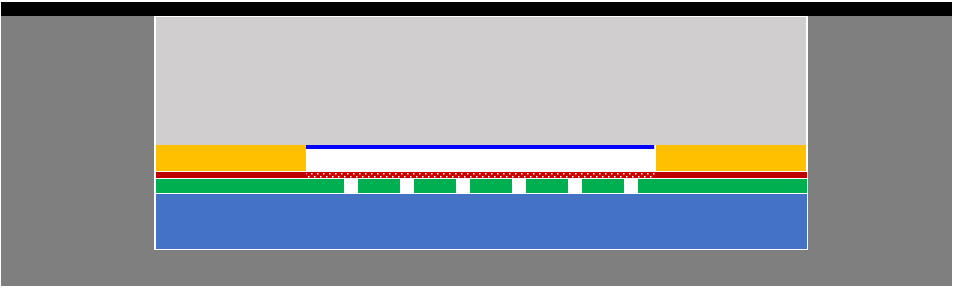 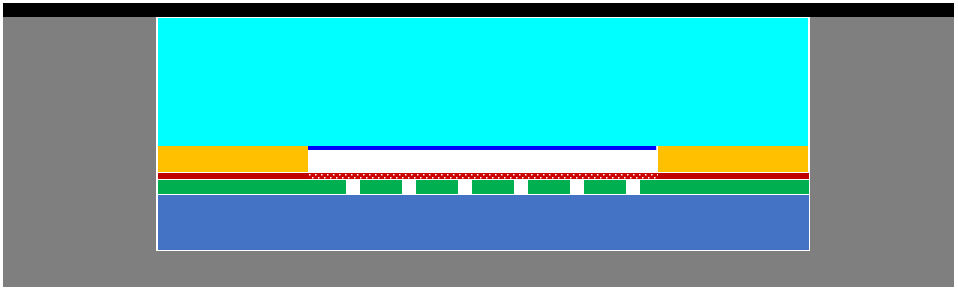 Cerenkov radiator
Glass window
24
IEEE NSS MIC RTSD 2023 Vancouver - 11/04/2023
µRWELL-PICOSEC: Alternative technologies
This R&D target
This R&D target
Time of Flight (TOF) detectors
Photosensors for Cerenkov detectors
25
IEEE NSS MIC RTSD 2023 Vancouver - 11/04/2023
µRWELL-PICOSEC vs. standard µRWELL detector
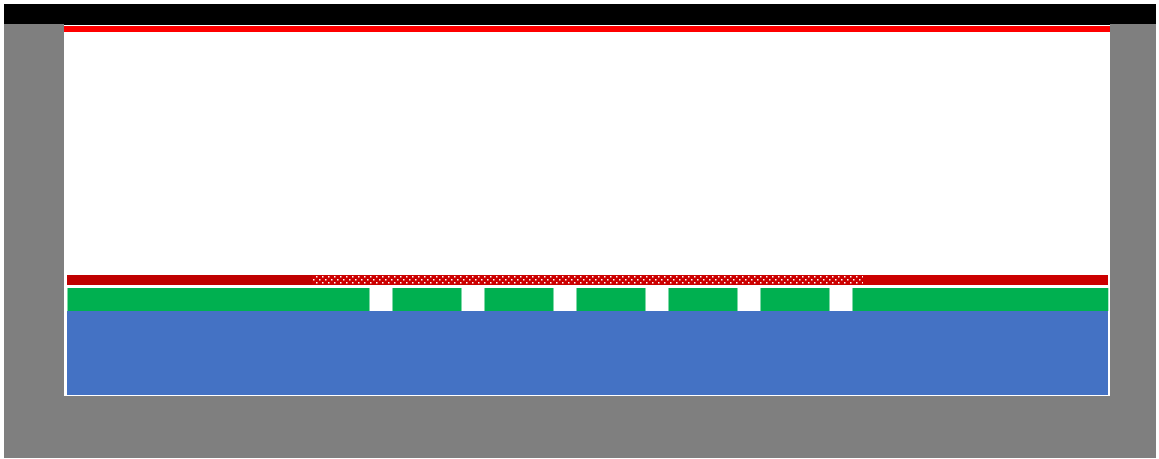 µrPICOSEC
Standard µRWELL
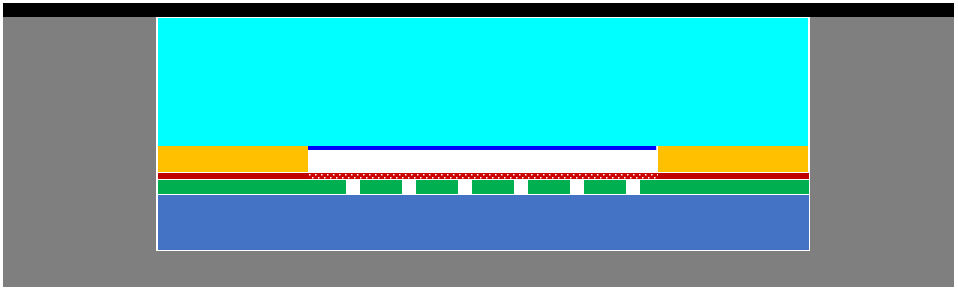 3 mm
gas
0.1 mm gas
IEEE NSS MIC RTSD 2023 Vancouver - 11/04/2023
26
µRWELL vs. Micromegas: Drift Field Lines
µRWELL-PICOSEC
MM-PICOSEC
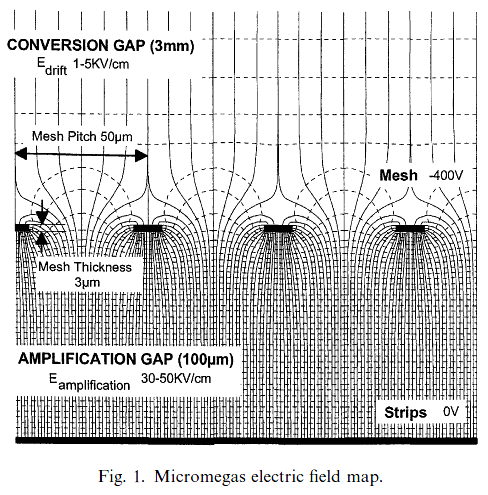 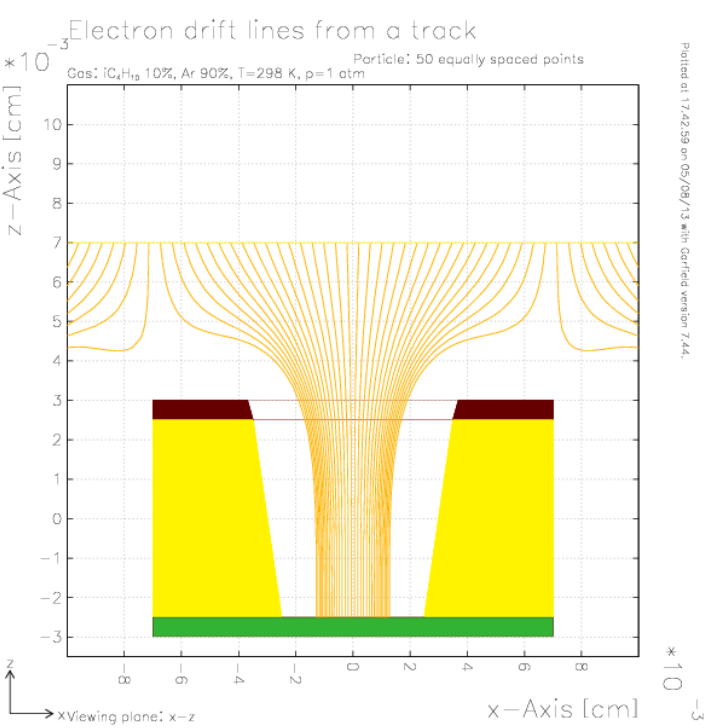 Mesh pitch = 50 µm
Mesh width = 3 µm
Holes pitch = 150 µm
Mesh diameter = 70 µm
27
IEEE NSS MIC RTSD 2023 Vancouver - 11/04/2023
Gas mixture choices
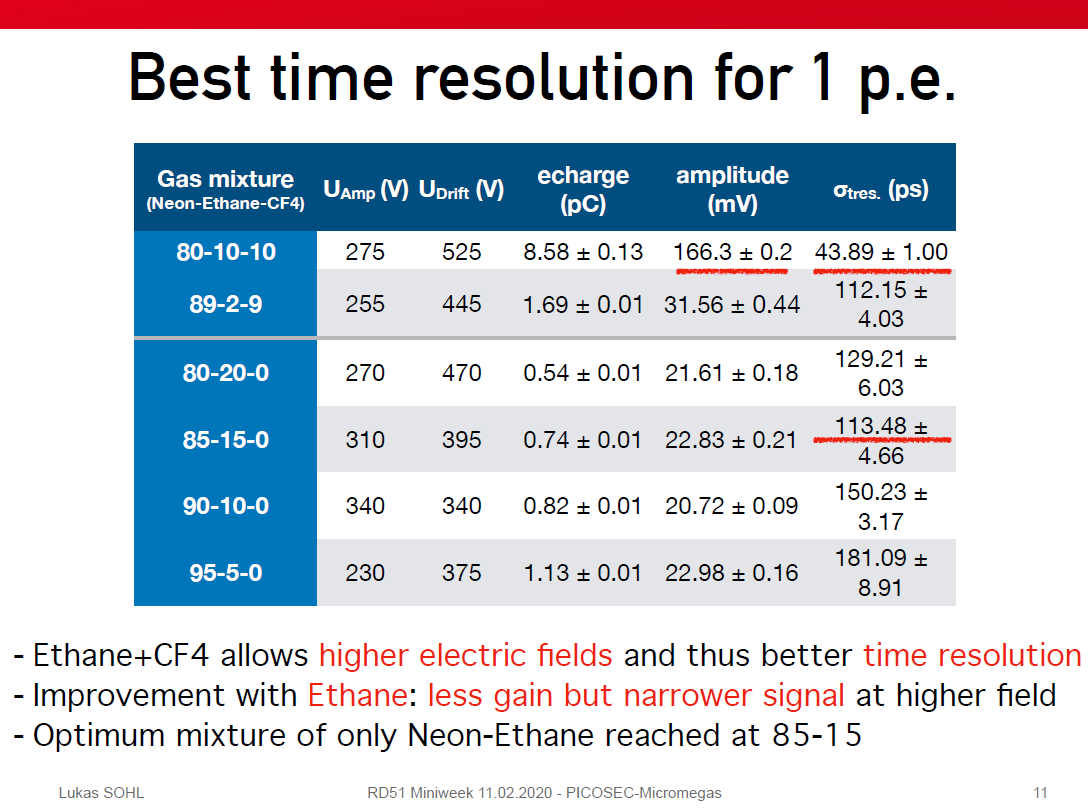 Lukas Sohl 
RD51 miniweek 11/02/2020
28
IEEE NSS MIC RTSD 2023 Vancouver - 11/04/2023
µRWELL-PICOSEC: Kapton thickness comparison (07/2023)
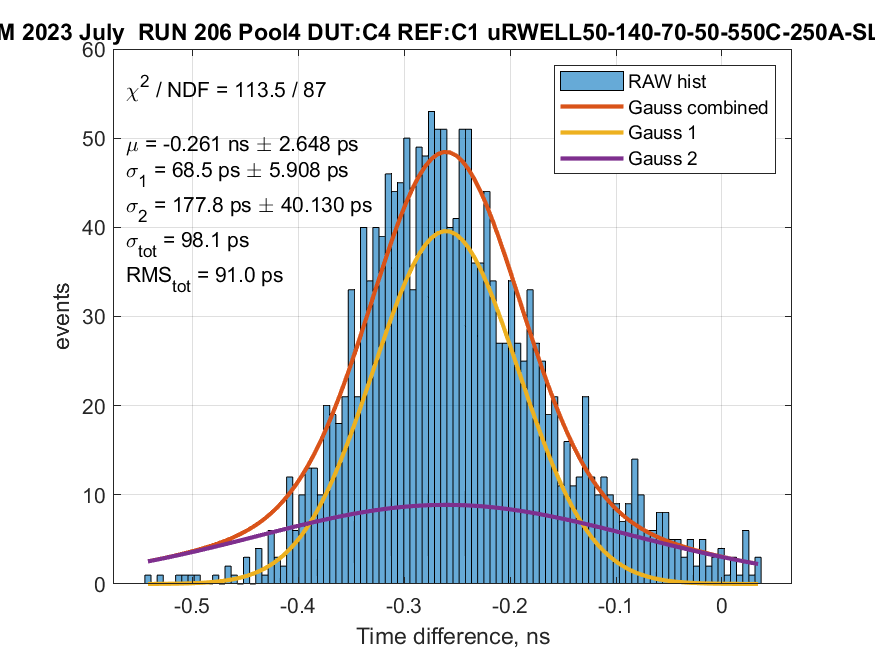 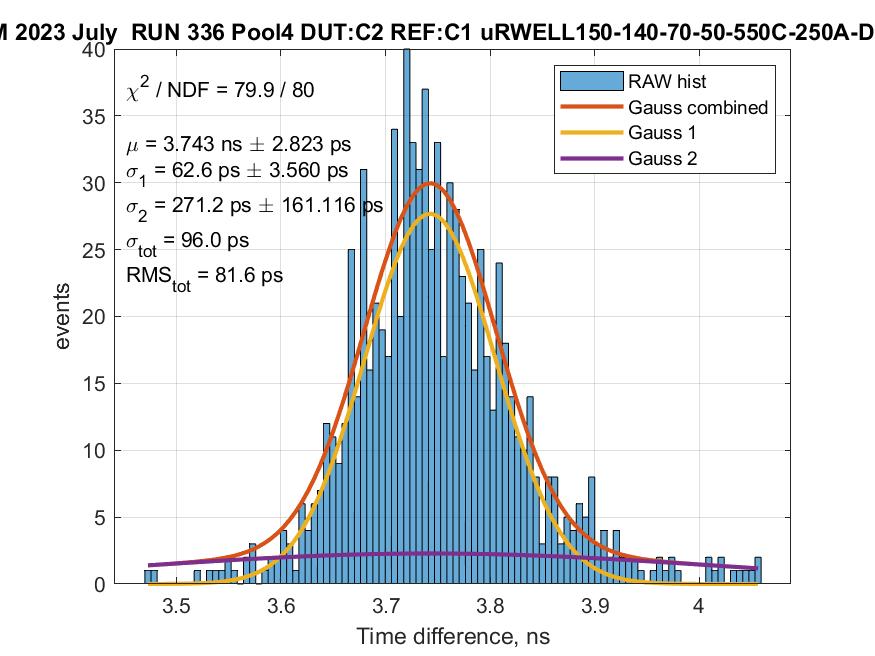 First µRWELL-PICOSEC prototype
Single-pad small prototype
1 cm diameter active area
3 mm thick radiator + DLC photocathode
Sensor: 50 µm µRWELL on 50 µm Kapton 
Holes parameters: 140 µm / 70 µm / 50 µm
First tests with LED source (GDD lab, 12/2022)
Poor timing compared to MM-PICOSEC
RMS = 91 ps
RMS = 82 ps
T50-P140-D70
T150-P140-D70
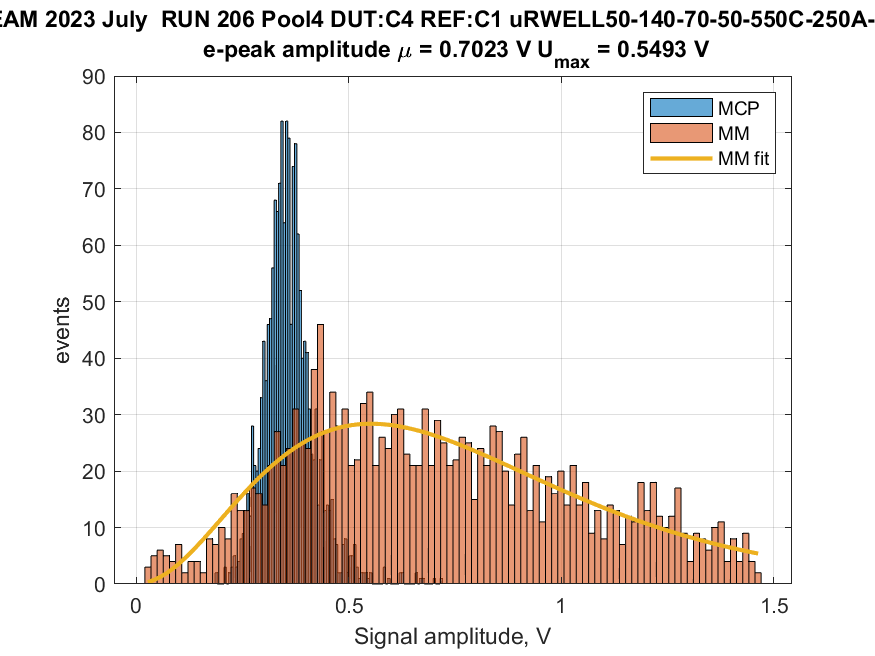 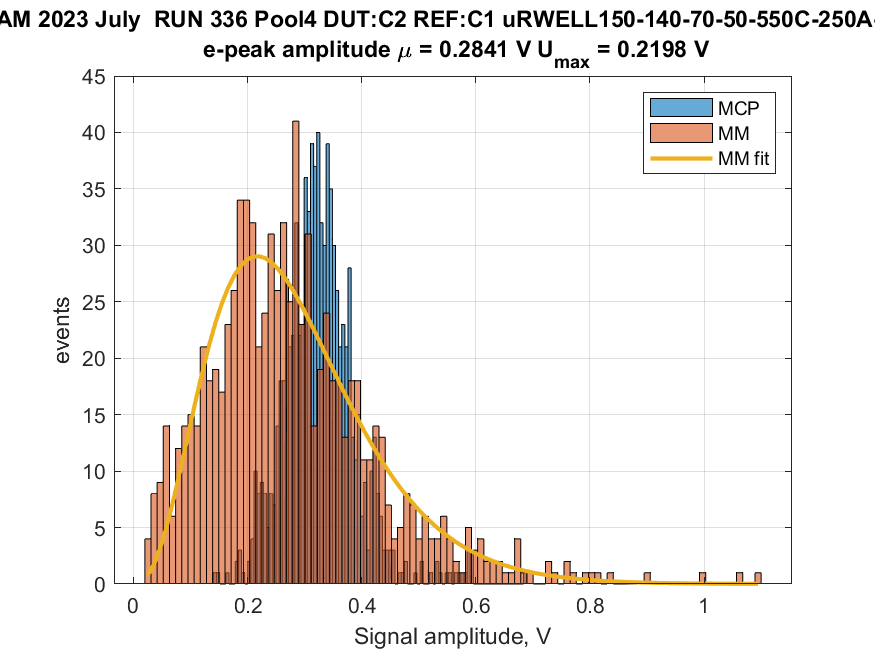 0.7V
0.28V
T50-P140-D70
T150-P140-D70
IEEE NSS MIC RTSD 2023 Vancouver - 11/04/2023
uRWELL foil
DLC layer
T
Kapton
Pad electrode
PCB support
Cross section view of µRWELL-PICOSEC PCB
µRWELL-PICOSEC: External source of noise (08/2023)
µRWELL-PICOSEC prototype
Single-pad small prototype 1 cm diameter active area 3 mm thick radiator + CsI photocathode Sensor: 50 µm µRWELL on 50 µm Kapton 
Holes parameters: 140 µm / 70 µm / 50 µm First tests with LED source (GDD lab, 12/2022)
Poor timing compared to MM-PICOSEC
T150-P140-D85
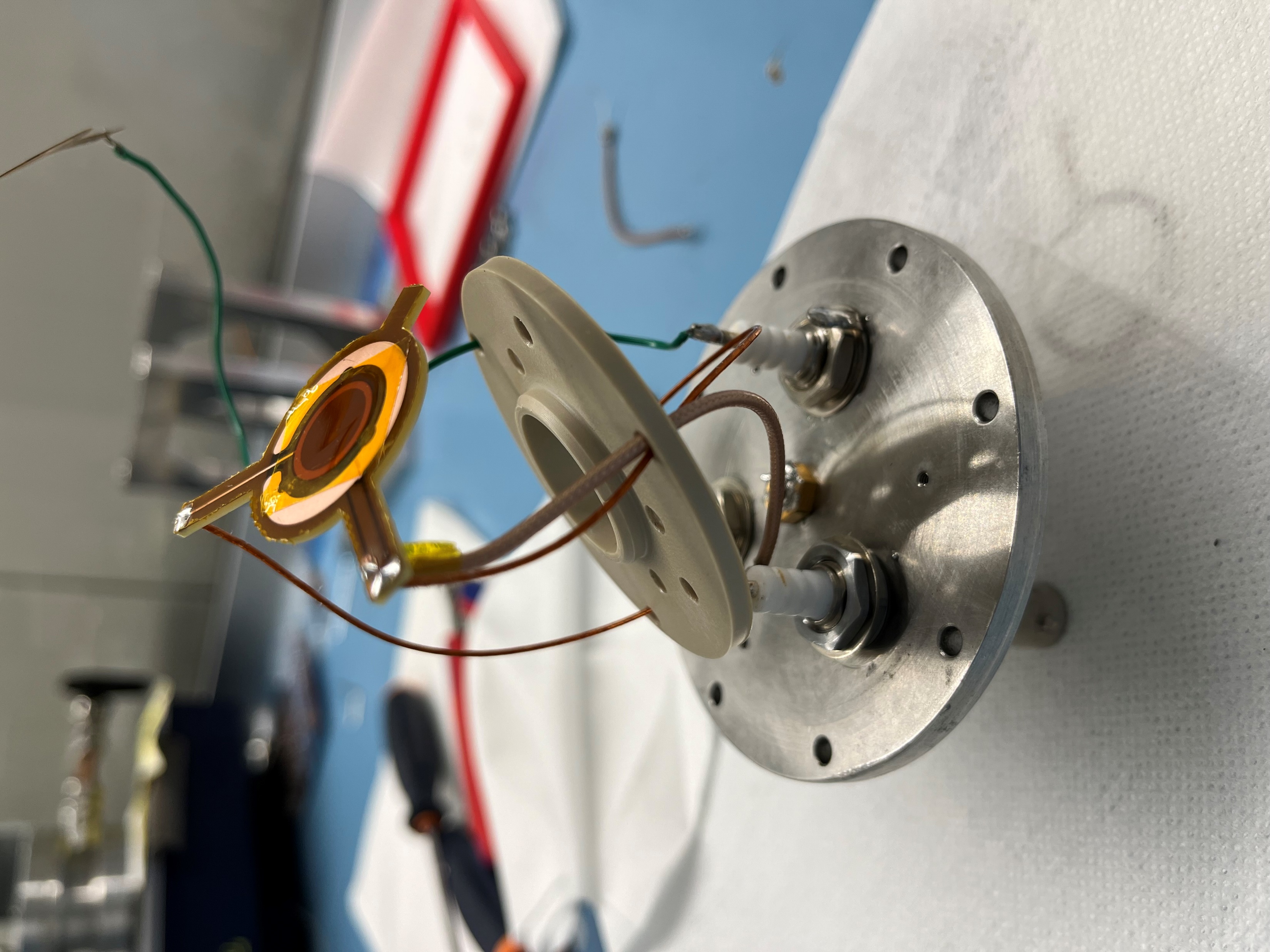 long wires in chamber 2
short wires in chamber 2
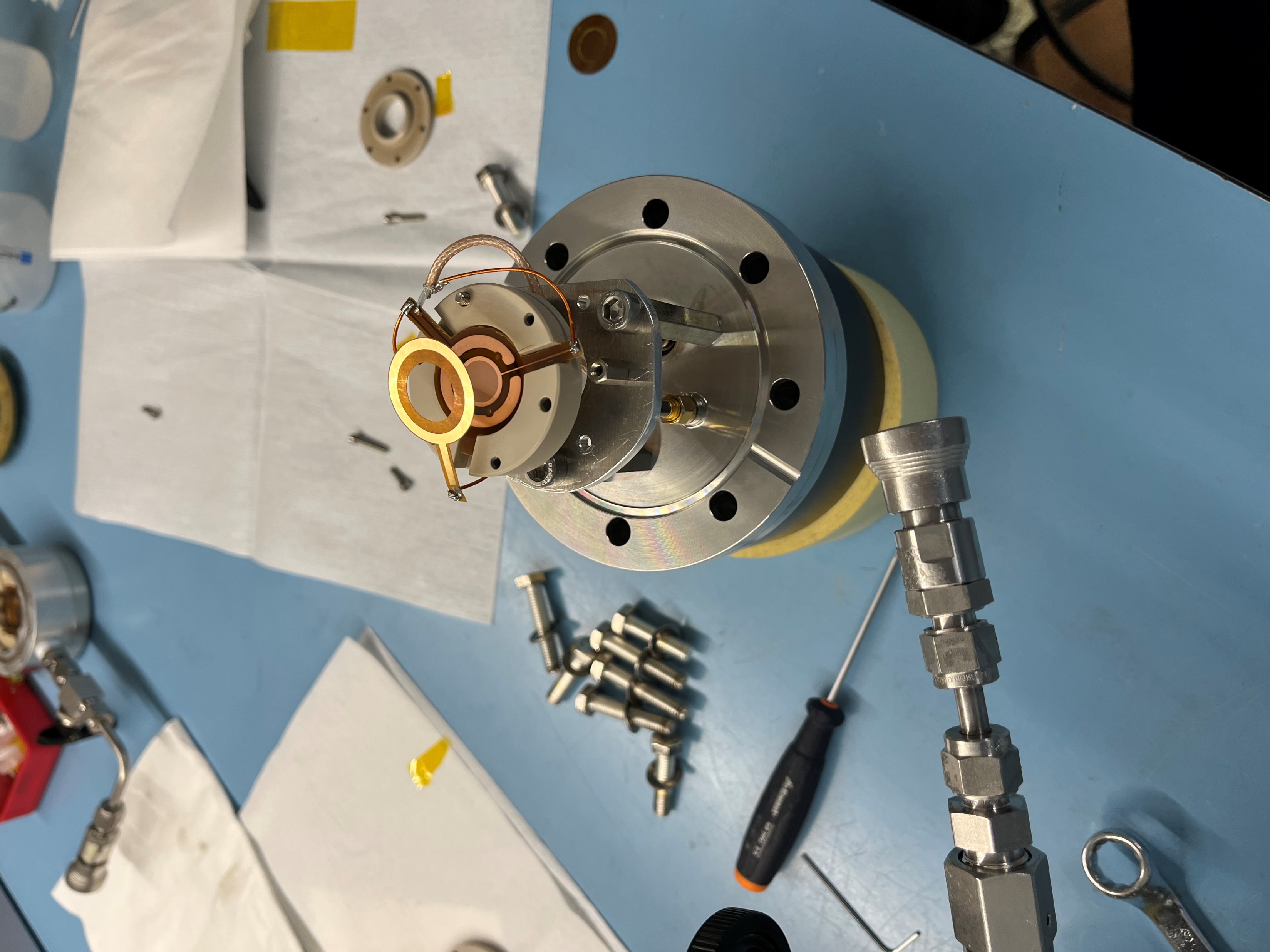 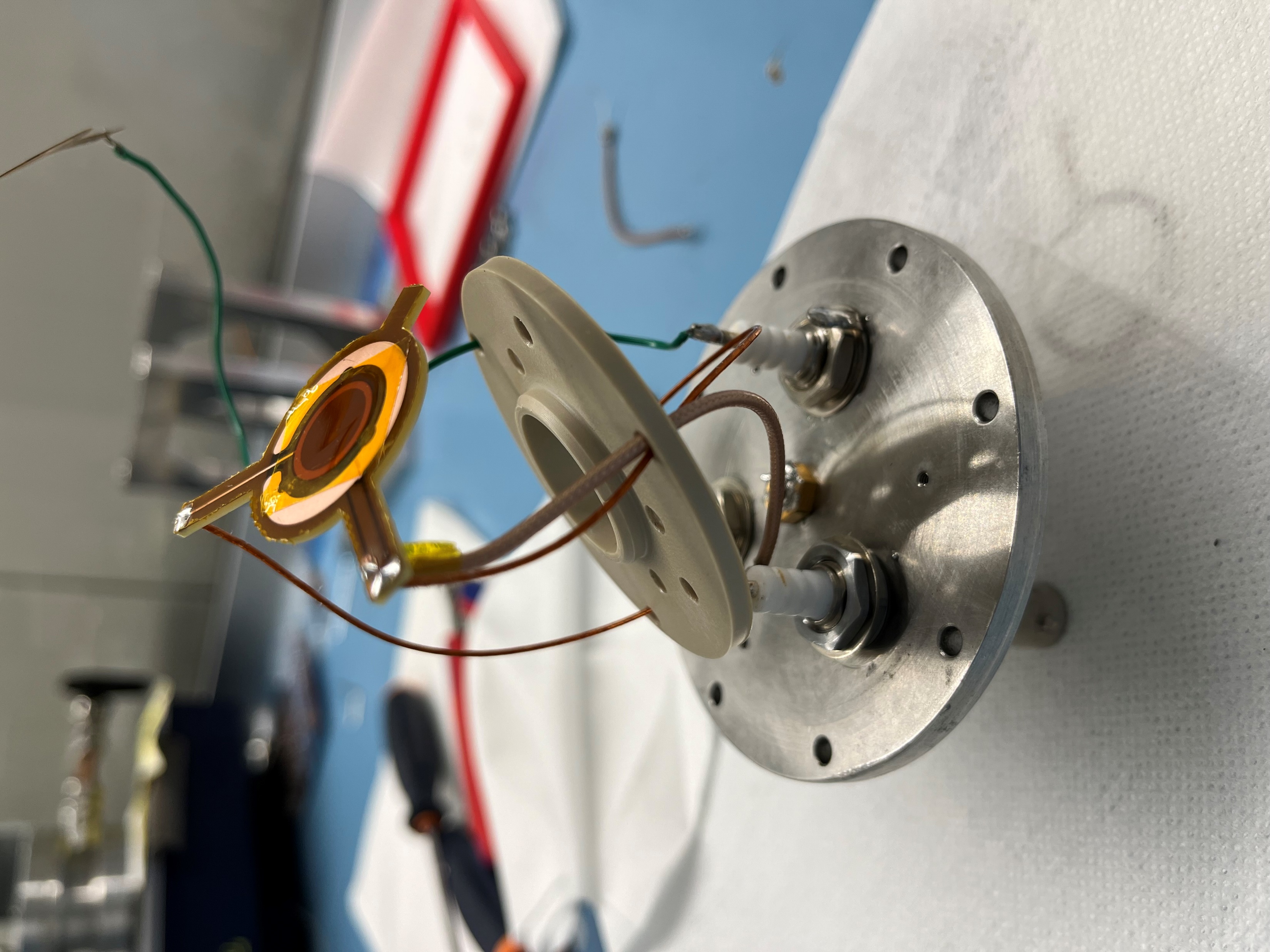 Short wires in chamber 1
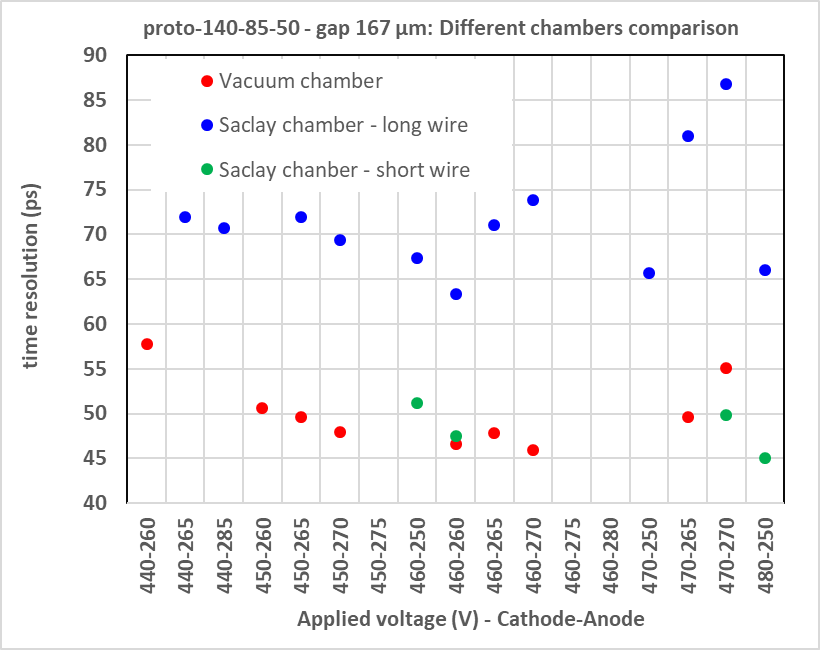 IEEE NSS MIC RTSD 2023 Vancouver - 11/04/2023